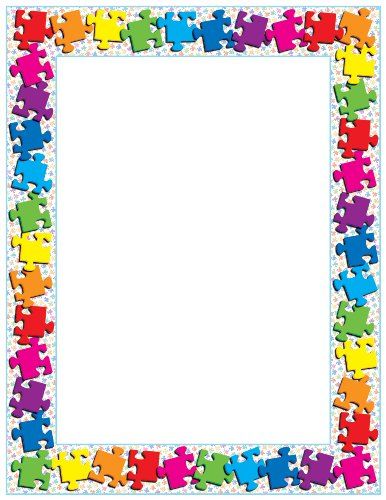 П О Р Т Ф О Л И О 
на
ГРУПА  “ВРАБЧЕ”
2021-2022 год.
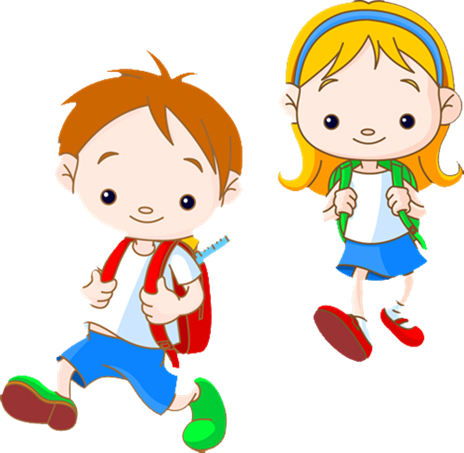 ДГ „ЕДЕЛВАЙС“
Гр. Кюстендил
Ул. „Г. Бенковски“№ 10
Тел +359 78 55 20 71
           E-mail:dg_edelvais@abv.bg
www.dg-edelvais.com
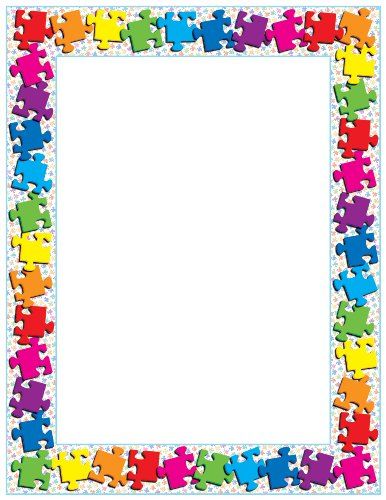 Добре дошли в група „ВРАБЧЕ“
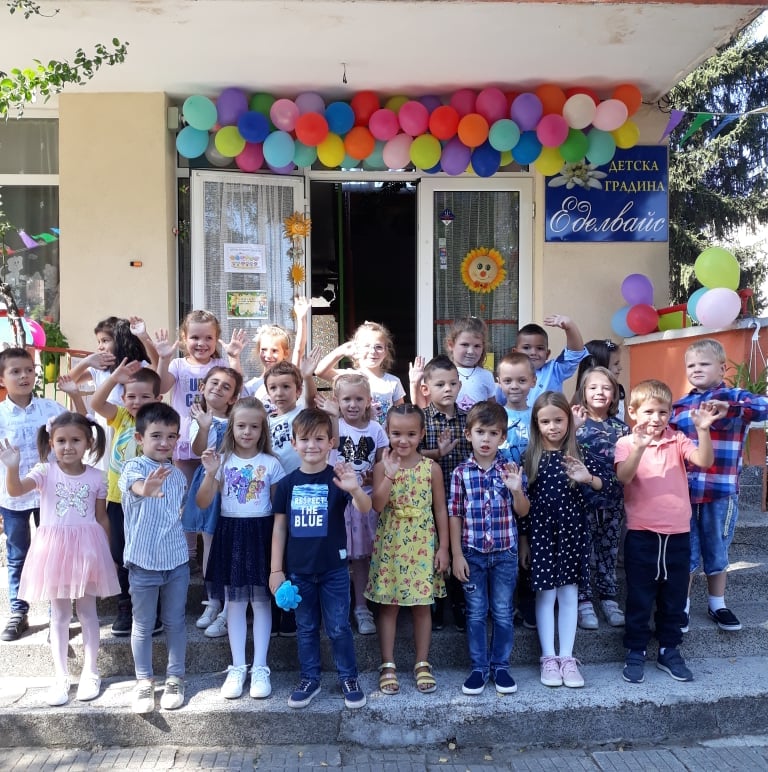 Весели момичета,
палави момчета,
това е наща чета,
това е група „Врабче“!
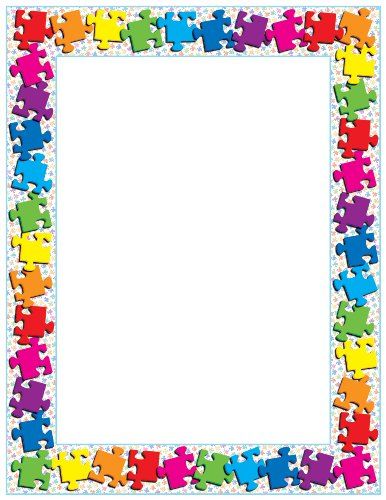 Информация за  група „Врабче“
за учебната 2021-2022 година
Група „Врабче” на ДГ „Еделвайс” се посещава от 30 деца – 16 момичета и 14 момчета. 8 деца от четвърта възрастова група и 21 деца от трета възрастова група. Групата посещава и едно дете със специални образователни потребности.
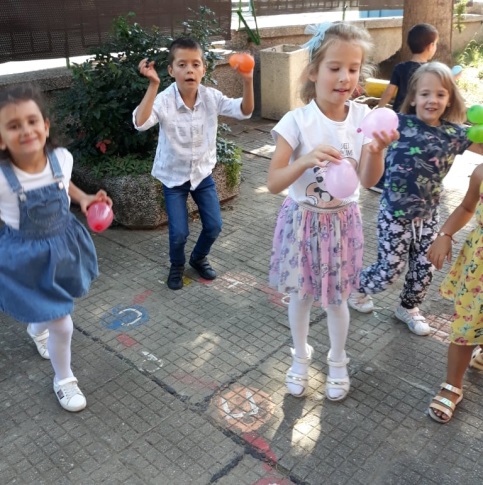 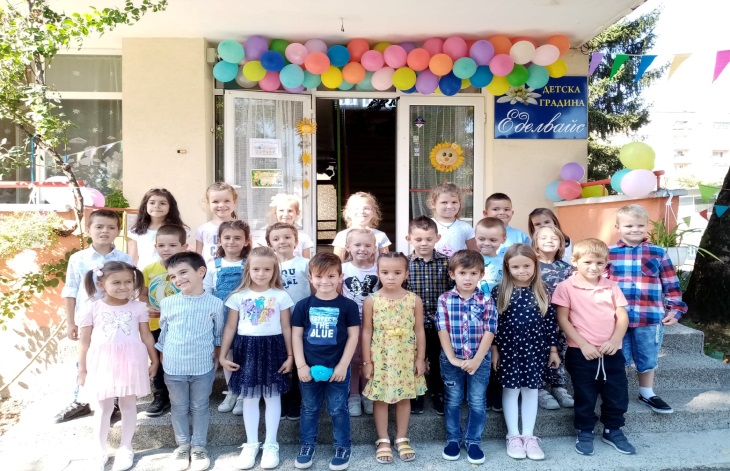 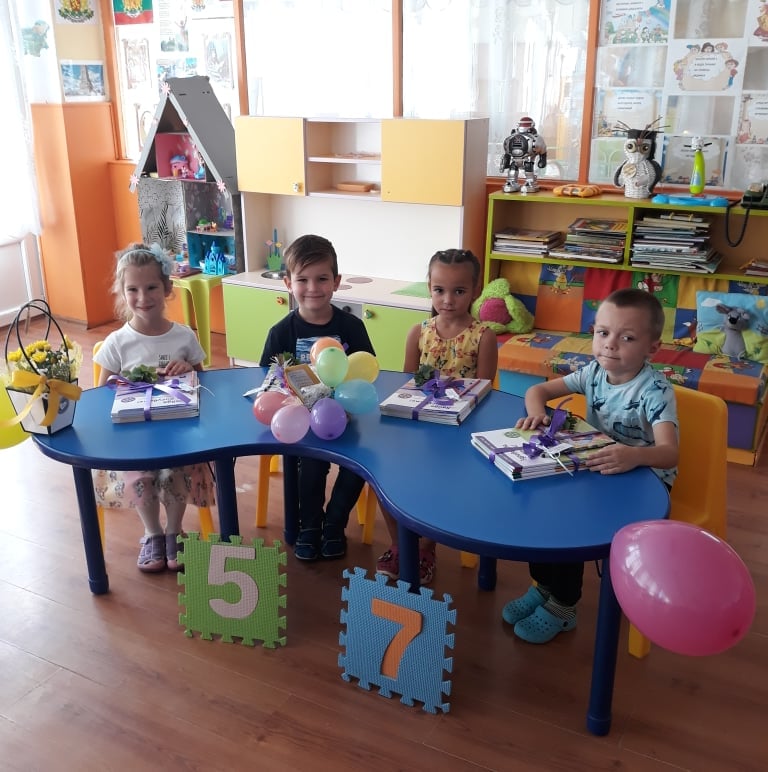 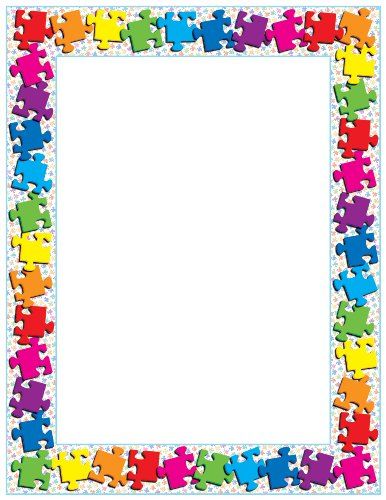 За възпитанието и обучението на децата 
се грижи екип
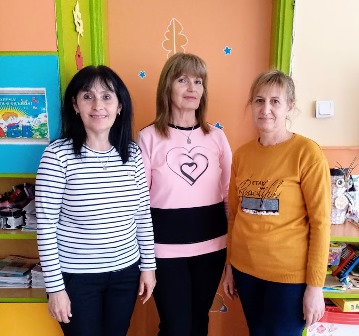 Силвия Божилова – старши учител
Елка Иванова – старши учител
Горица Николова – помощник възпитател

Екипът ни  се стреми  към 
максимална ефективност на детското 
обучение и възпитание,  съобразена с 
индивидуалните личностни особености
на детето, приобщаване  към 
общочовешките ценности и национални
 традиции. Осигуряване на щастливо 
детство на всяко дете и изграждане 
на мотивация и увереност в собствените 
му възможности.
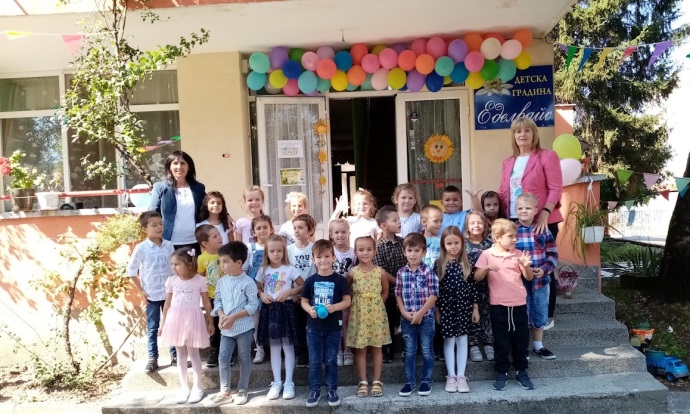 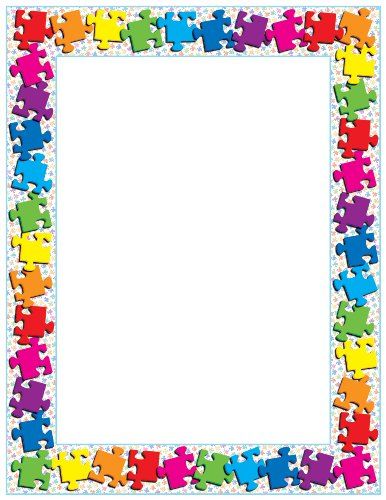 15 септември – ден наситен с много песни 
и весели игри
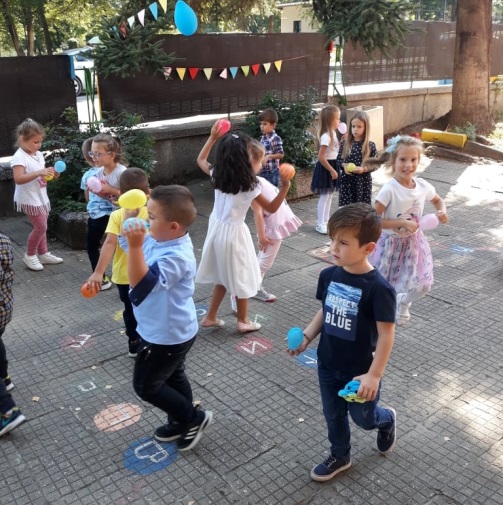 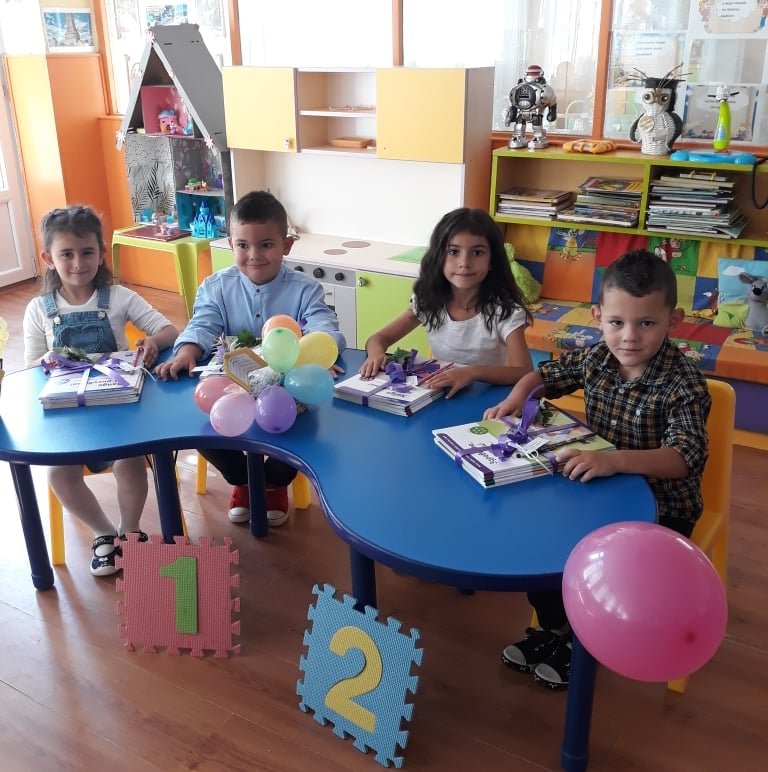 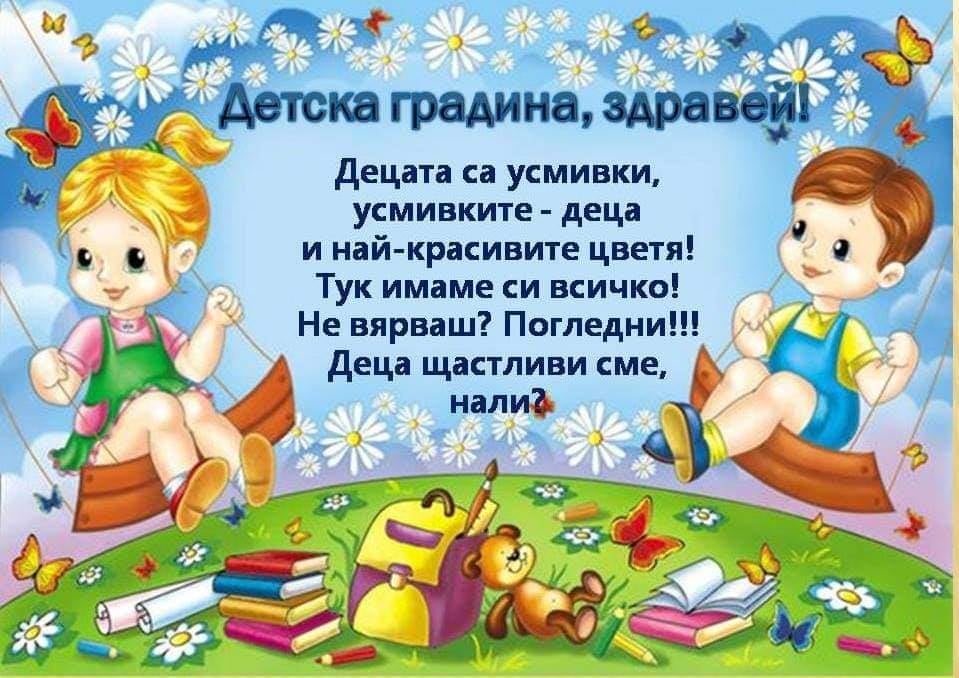 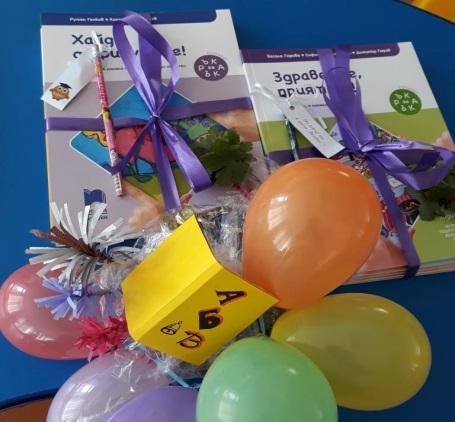 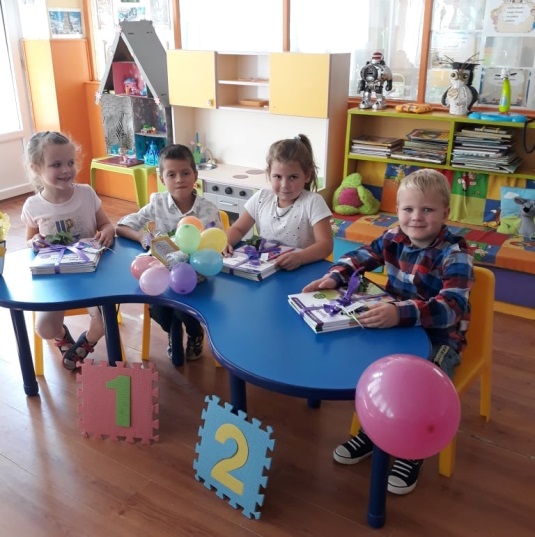 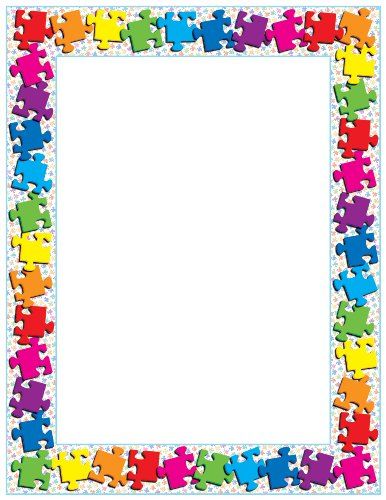 Правила на   група „Врабче“
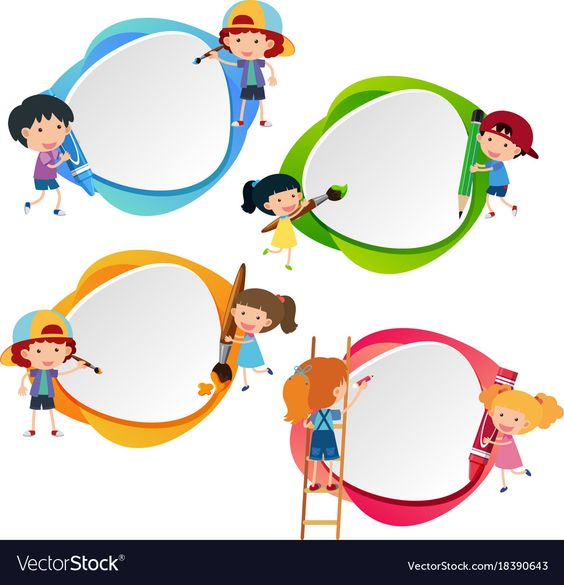 ОТСТЪПВАЙ ИГРАЧКИТЕ
БЪДИ 
ПРИЯТЕЛ
УВАЖАВАЙ
ВЪЗРАСТНИТЕ
ИГРАЙ ЗАДРУЖНО
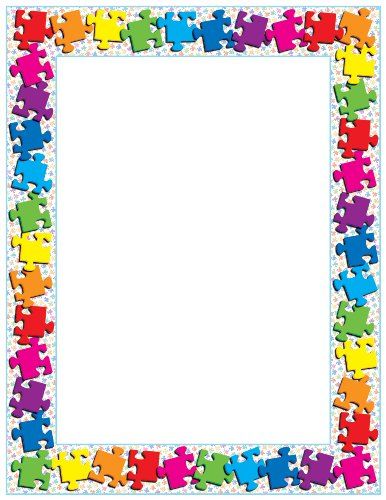 Дневен режим на   група „Врабче“
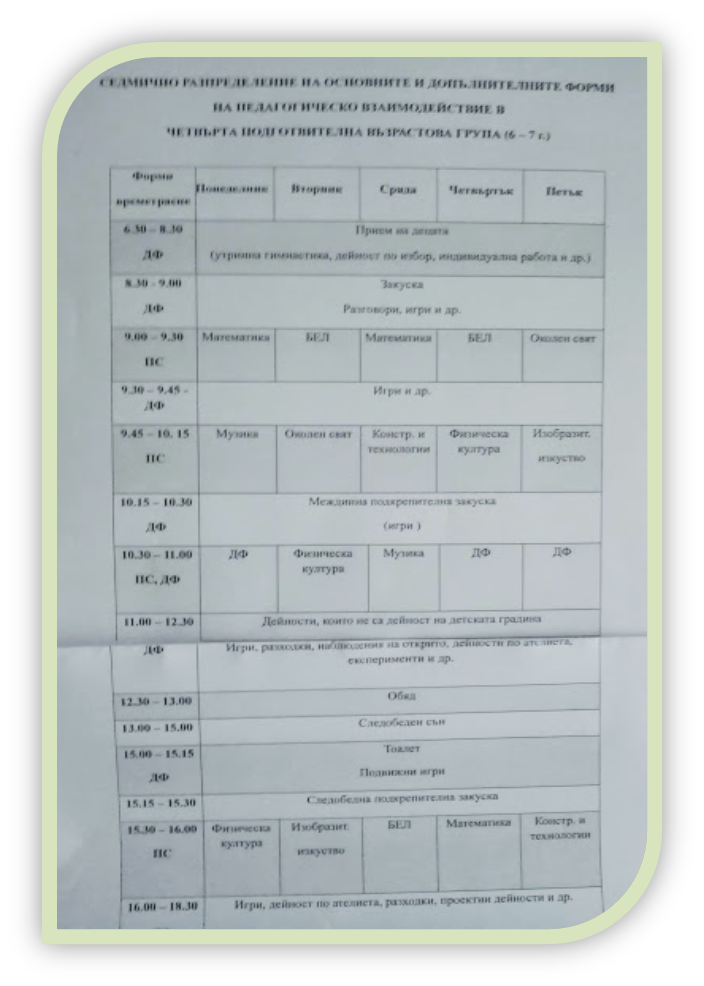 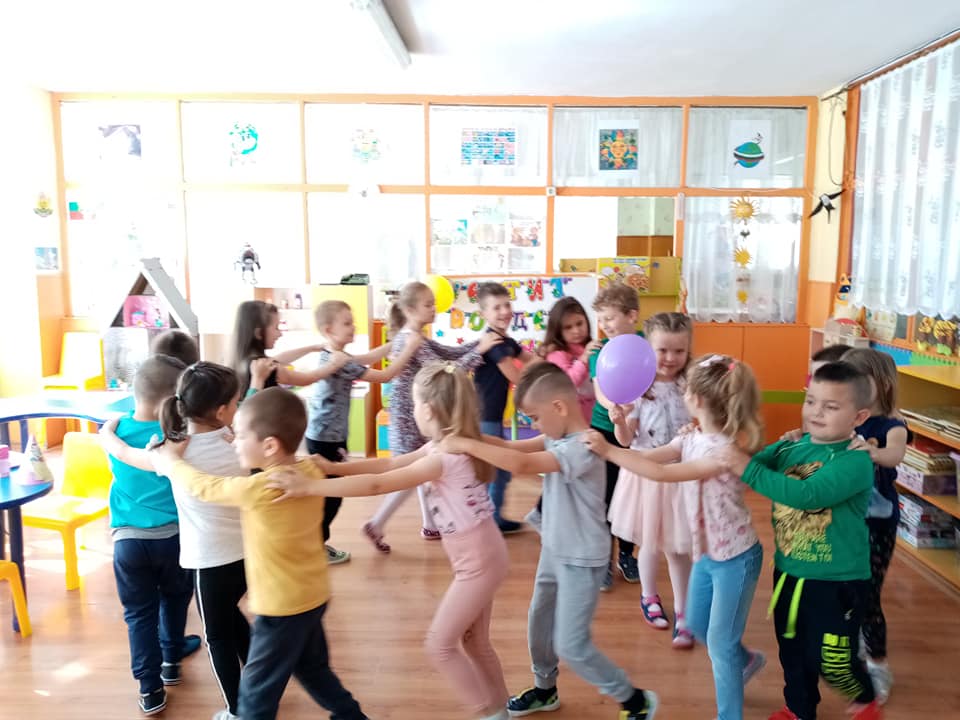 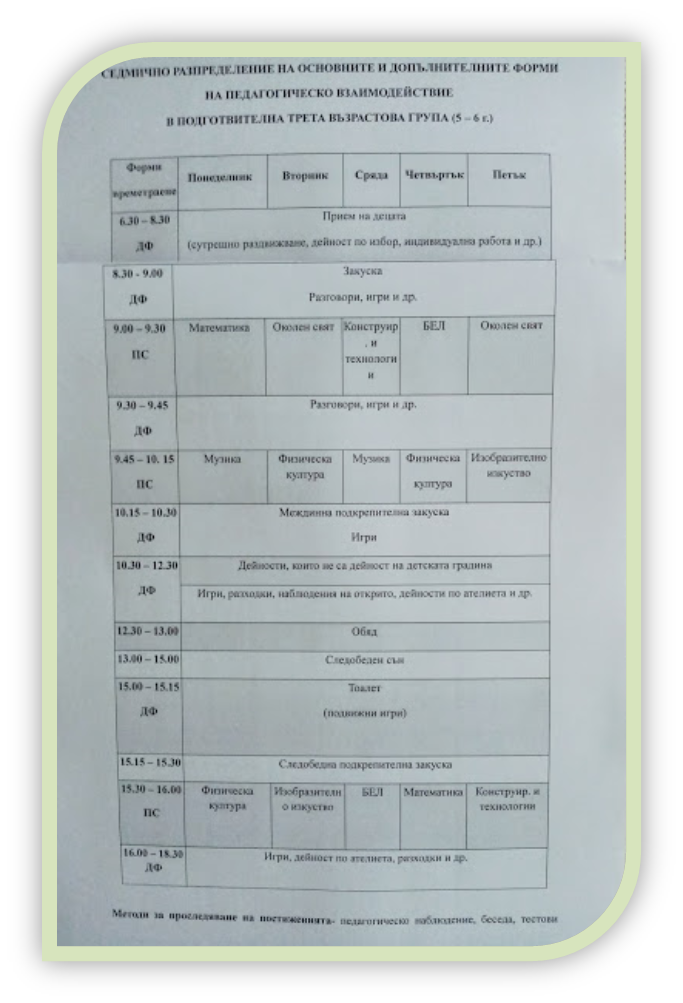 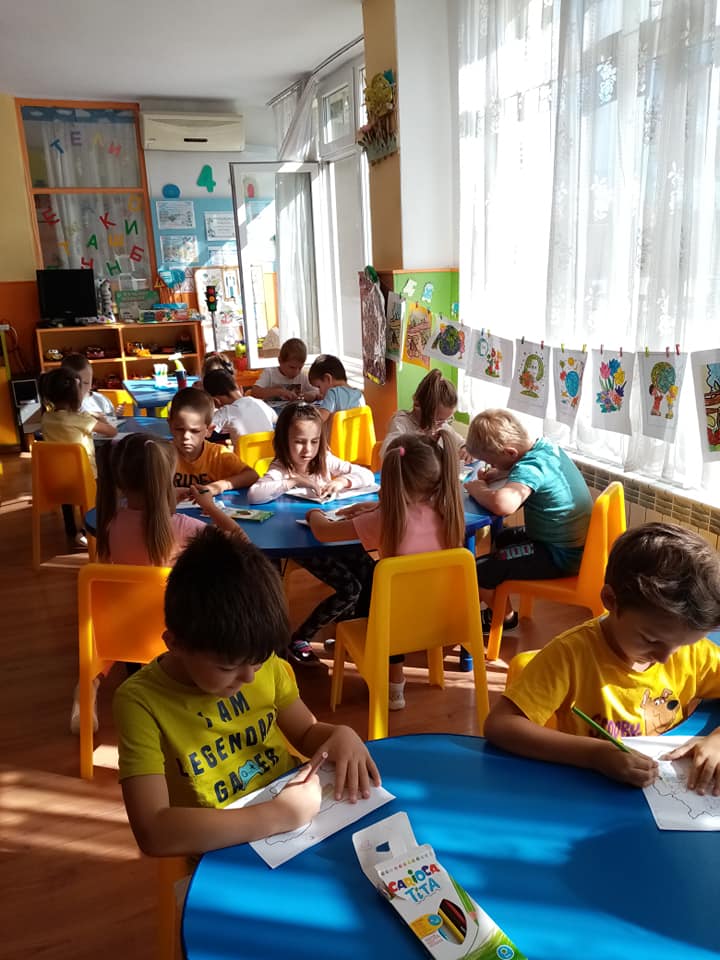 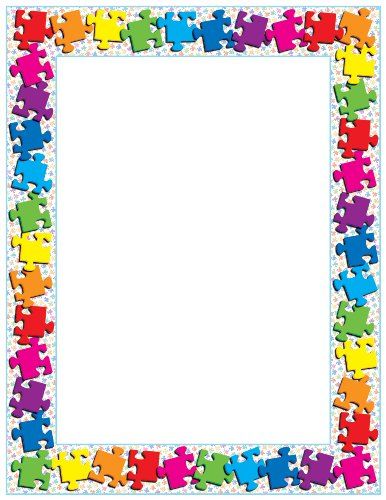 Седмично разпределение на педагогическите ситуации в III - та  група
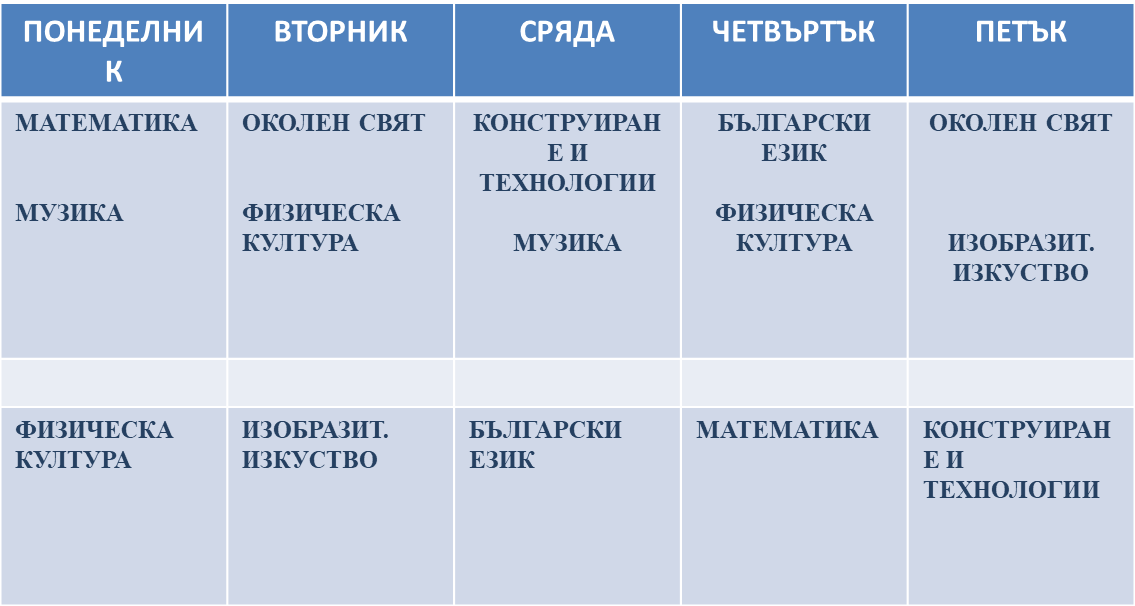 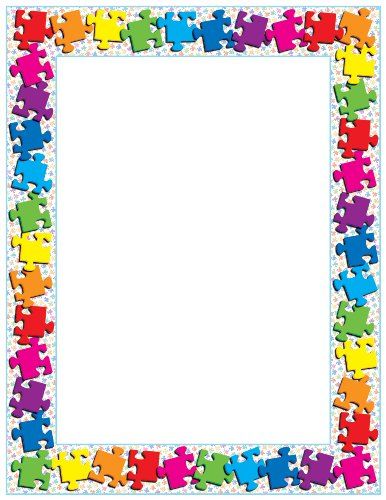 Седмично разпределение на педагогическите ситуации в IV - та  група
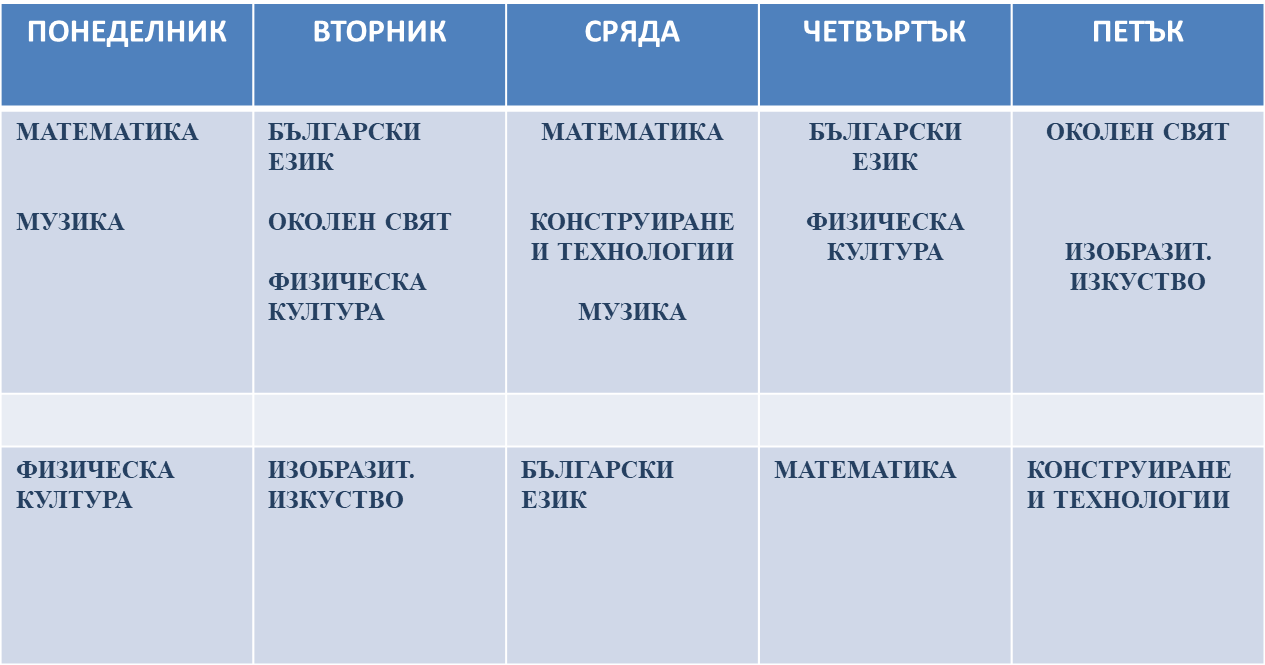 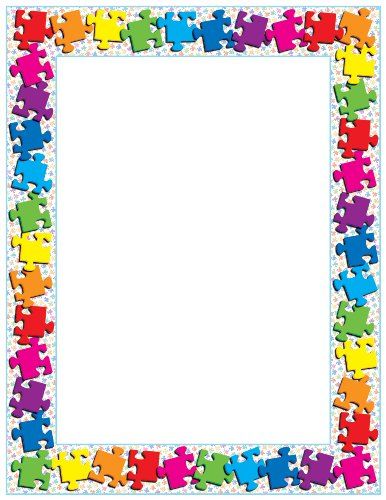 П О С Л А Н И Е 
на  група „Врабче“ 
„Учим, играем  и  се  забавляваме“
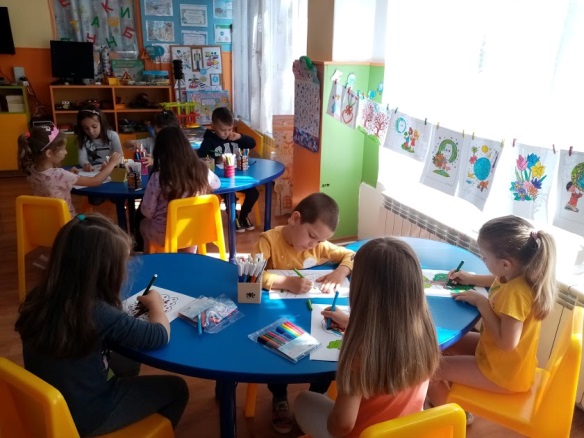 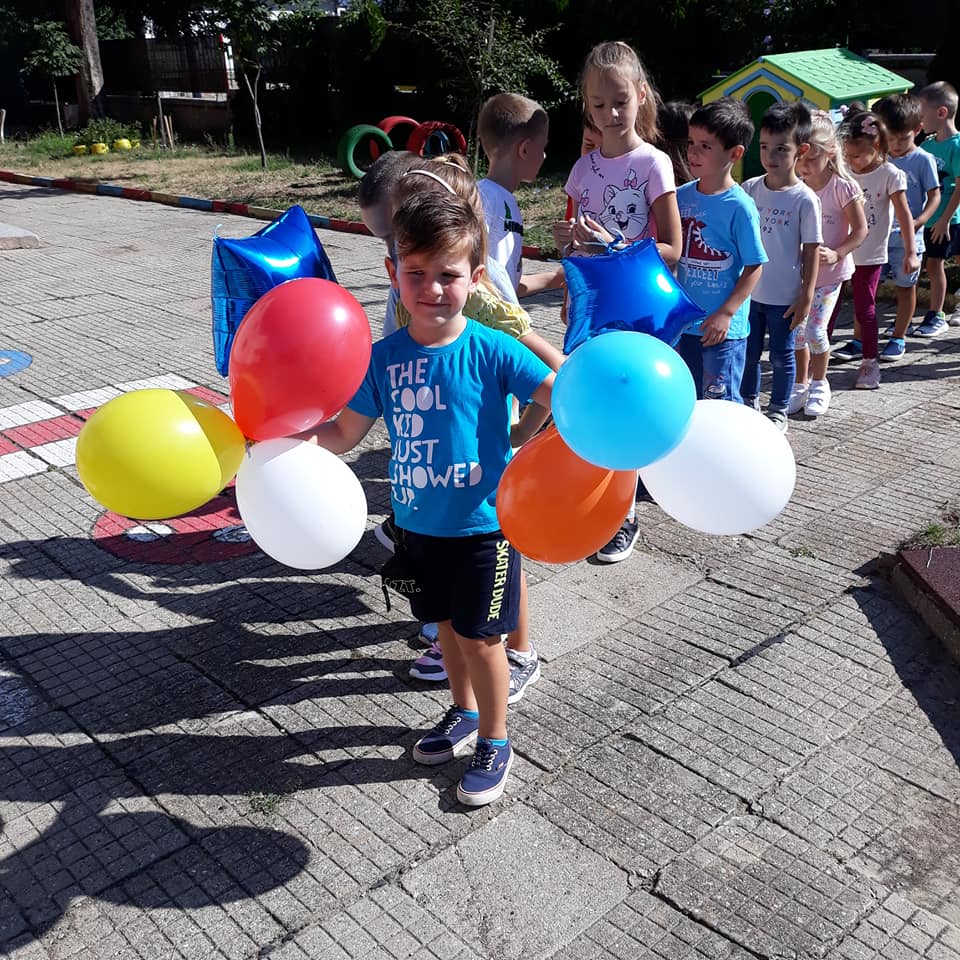 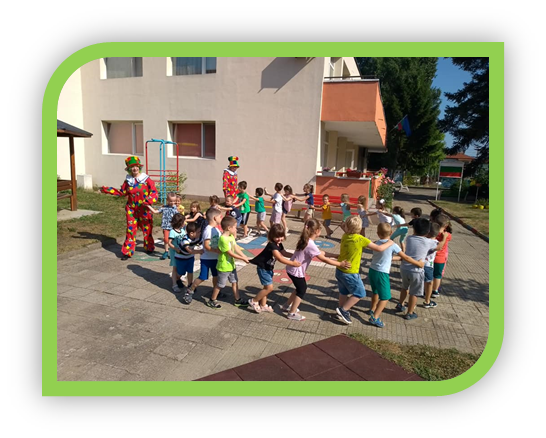 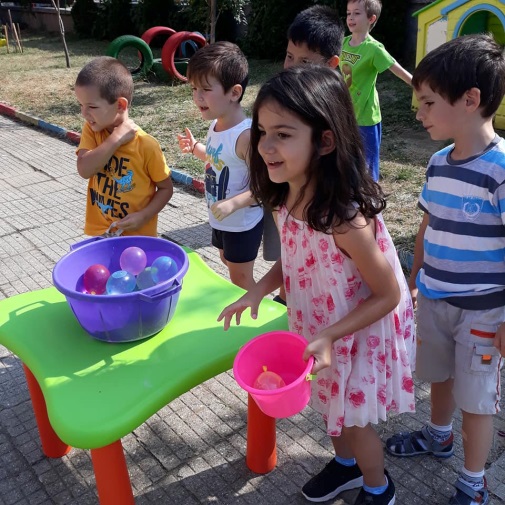 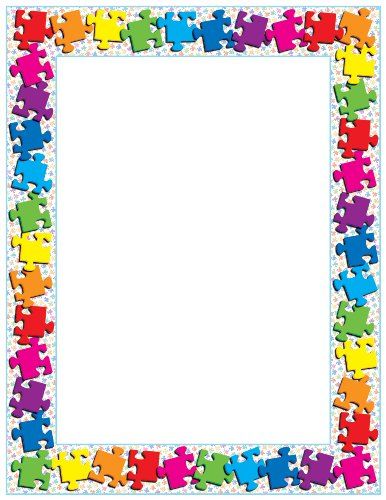 В група „Врабче“ е уютно и красиво
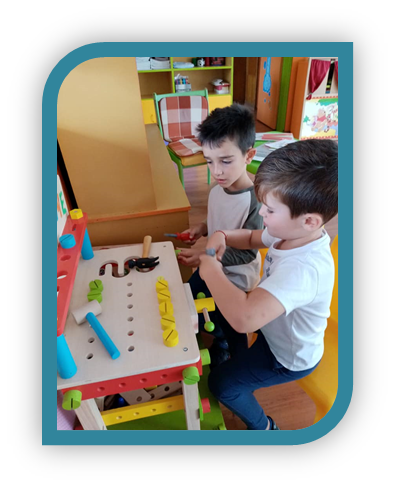 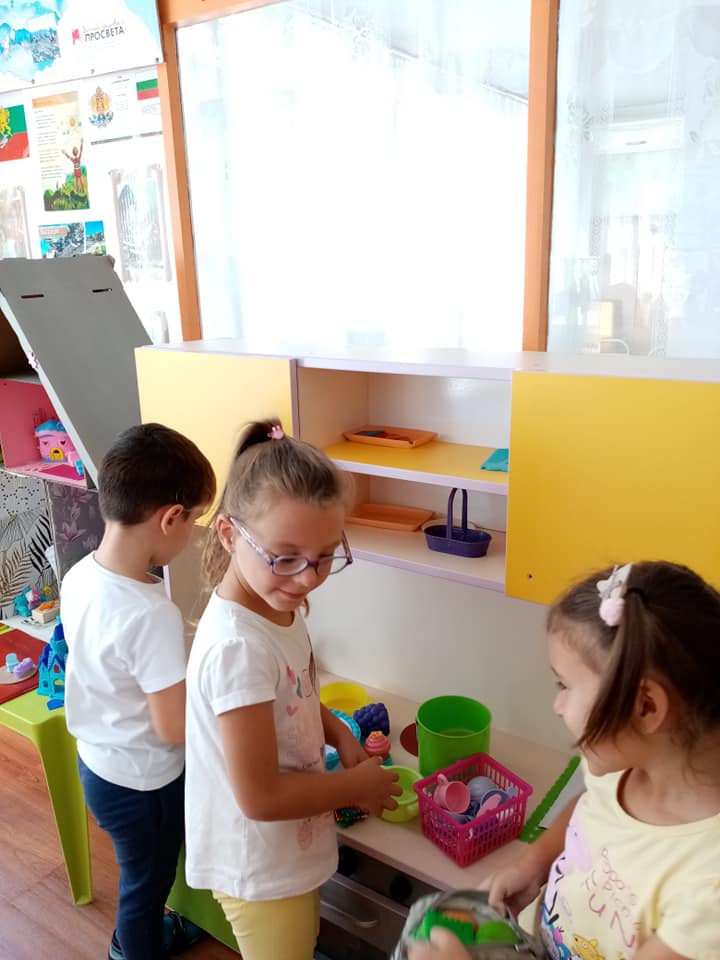 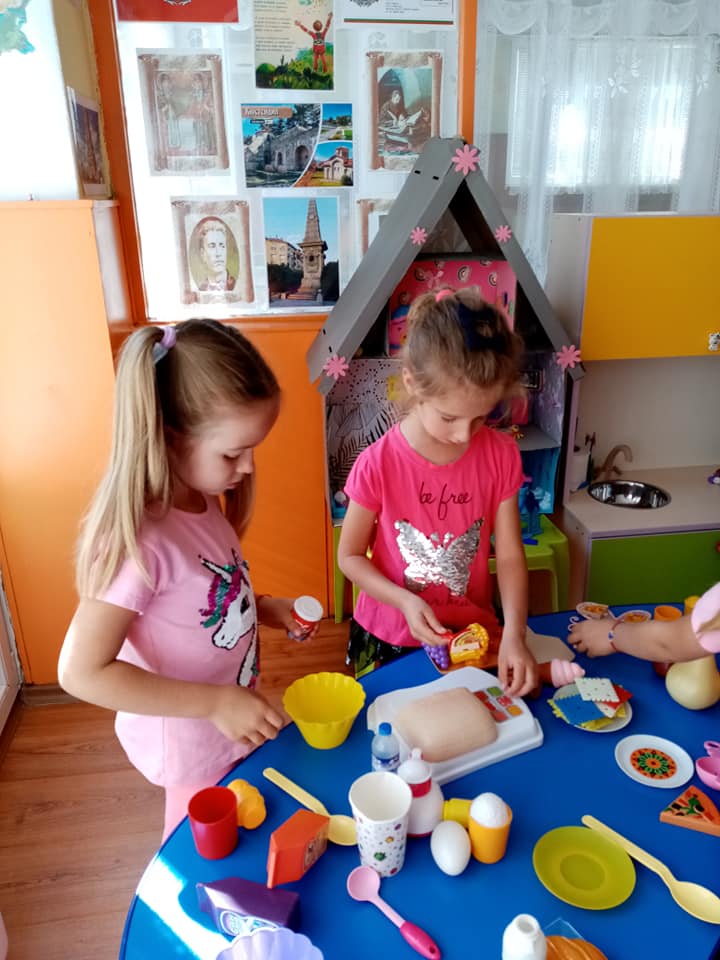 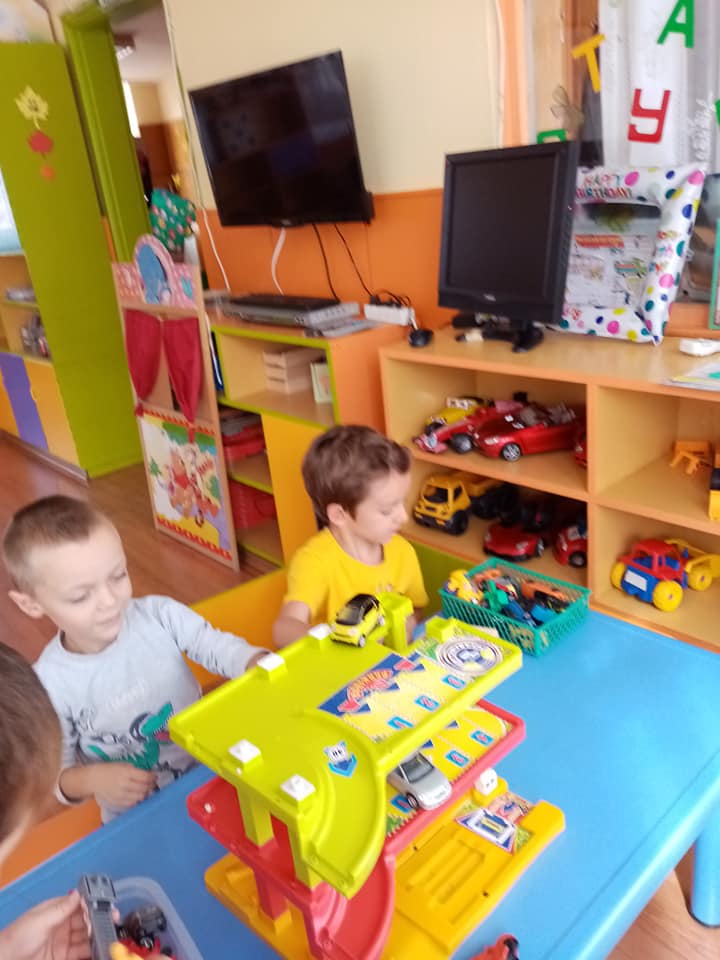 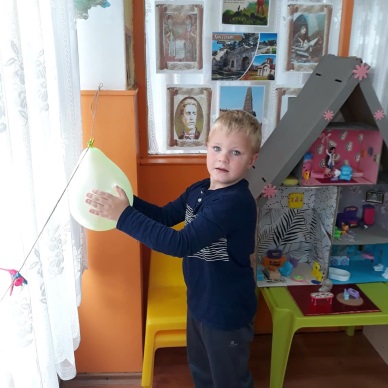 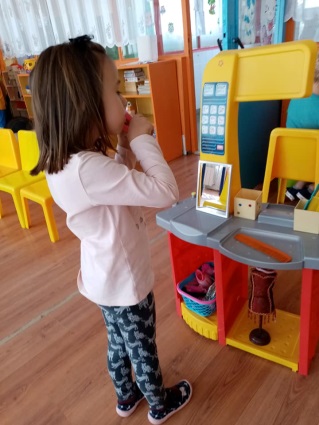 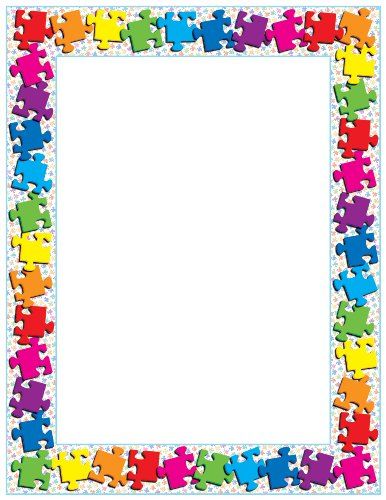 В двора на детската градина е забавно и интересно
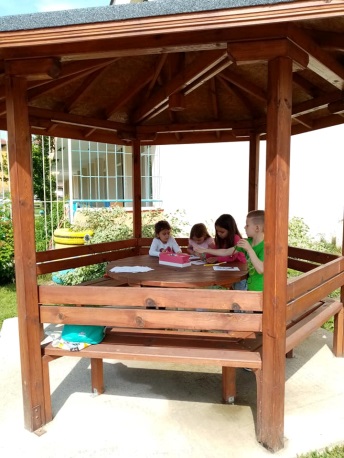 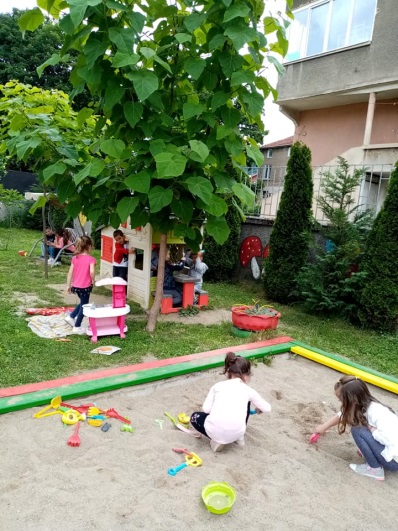 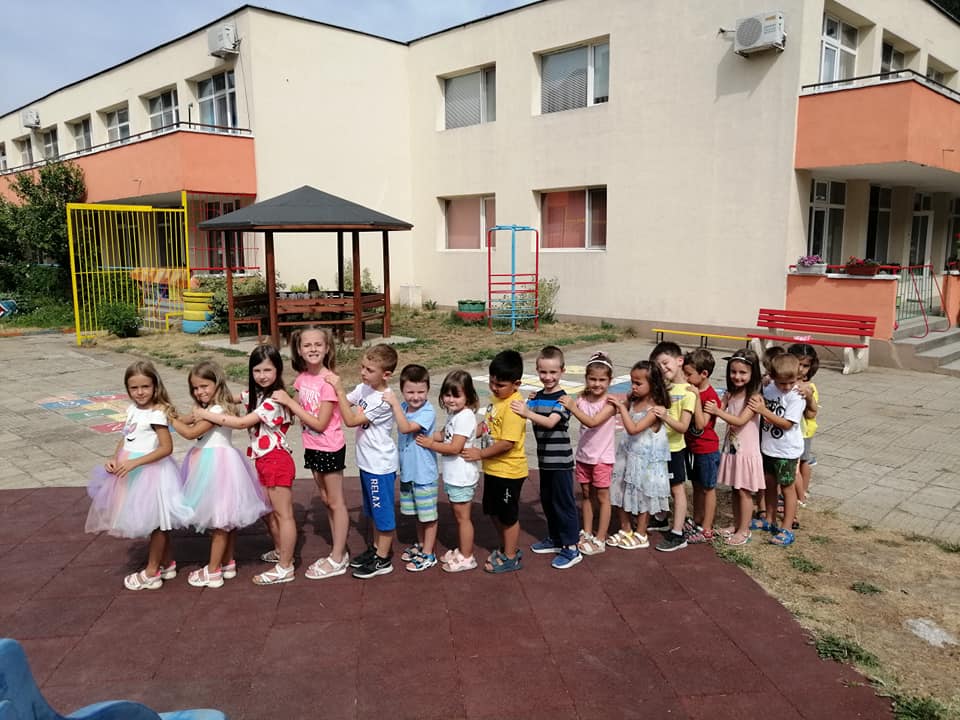 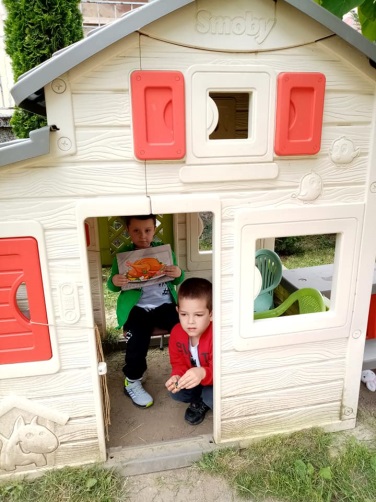 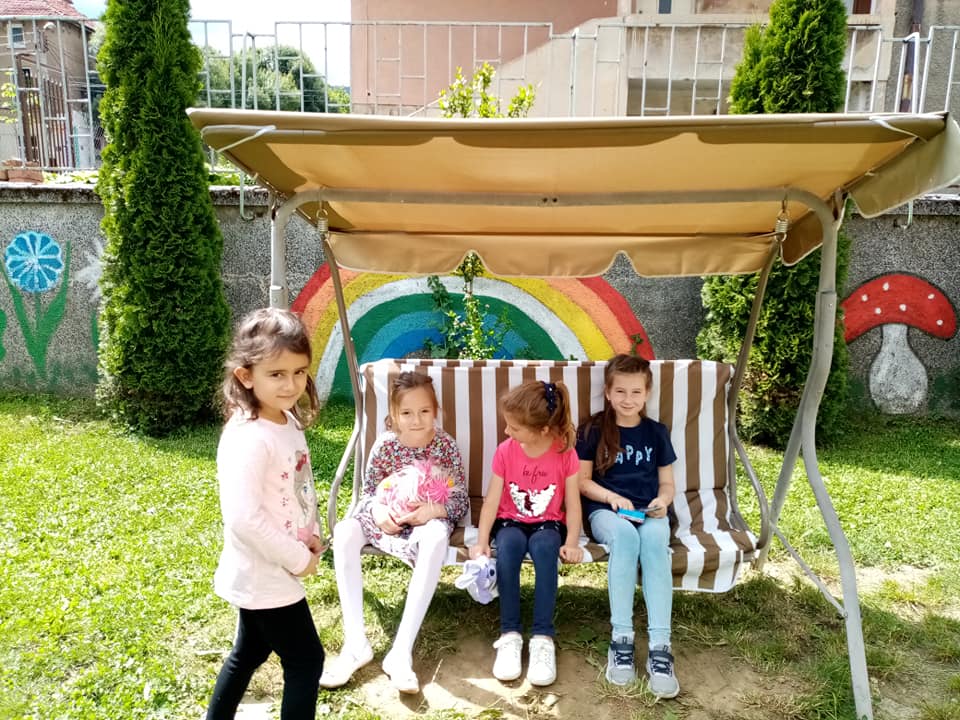 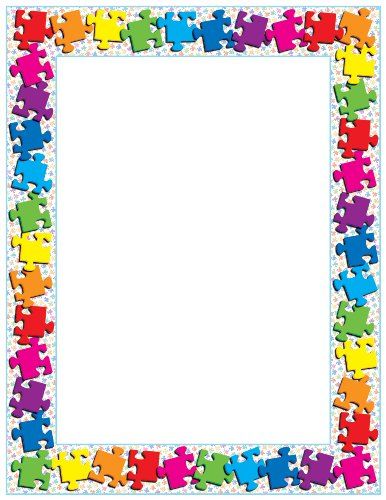 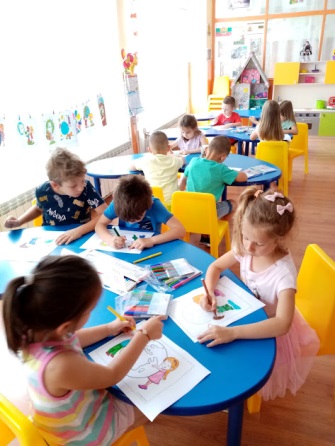 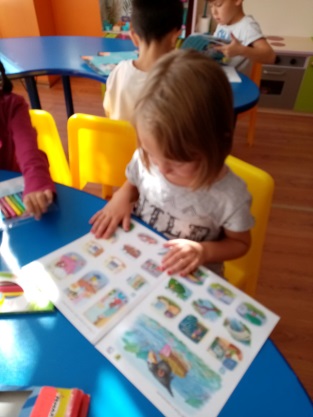 Книжки вълшебни
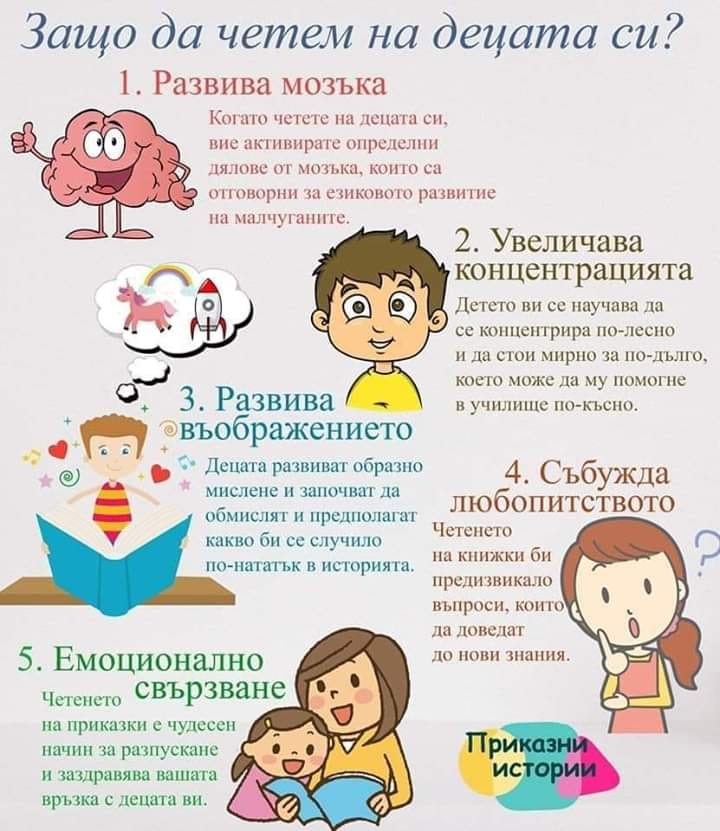 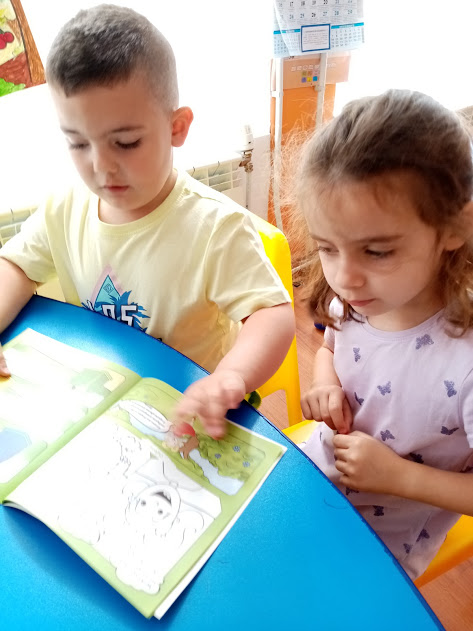 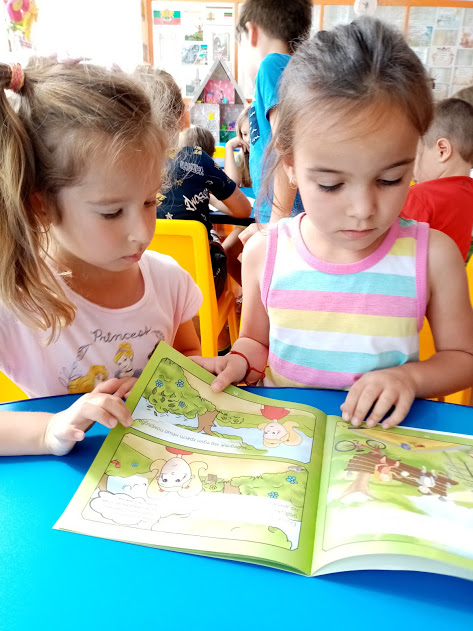 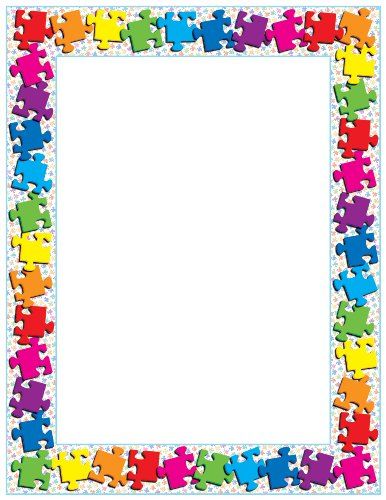 Растем  здрави  и силни
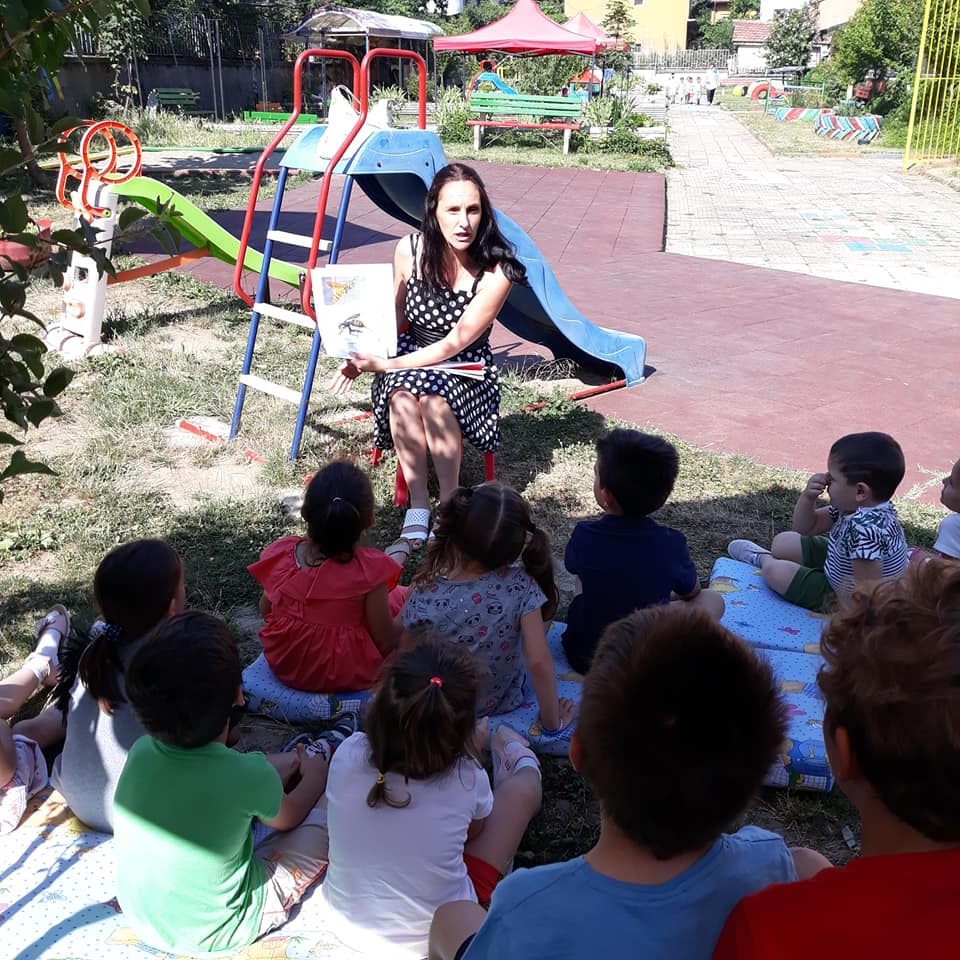 здравна беседа на медицински специалист Камелия Стефанова
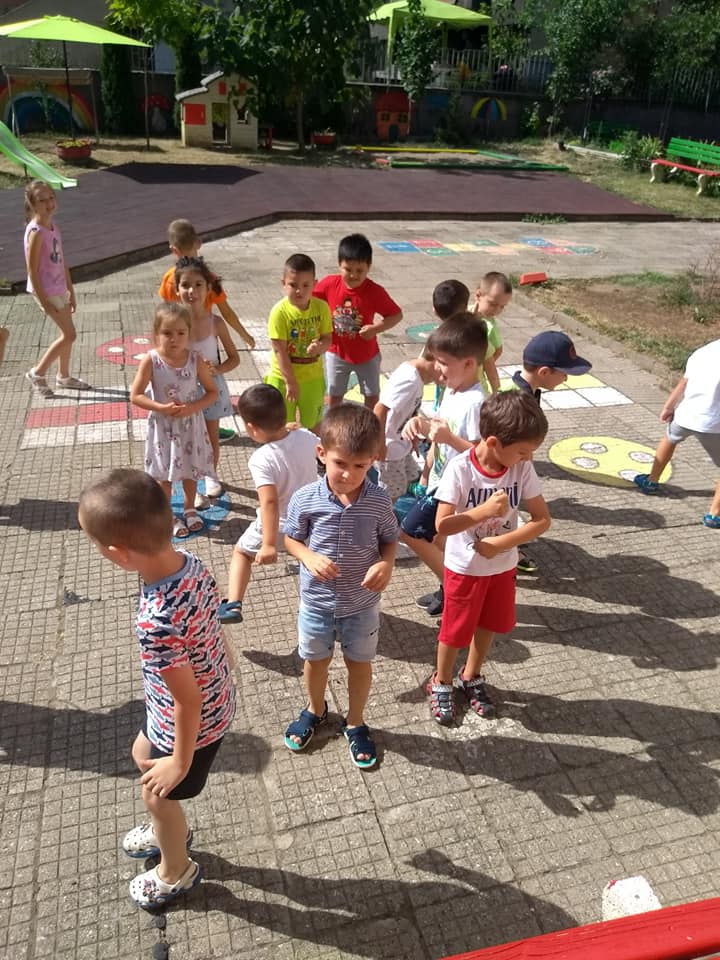 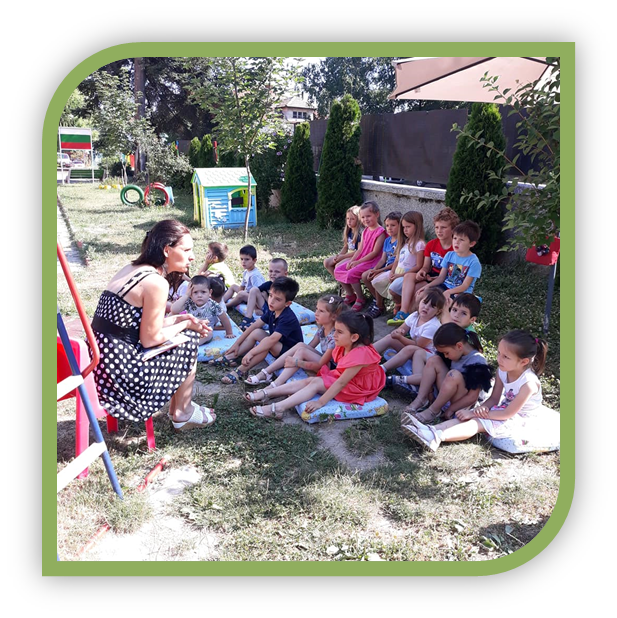 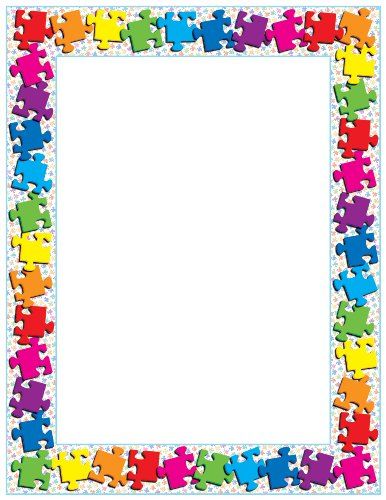 Децата от група „Врабче“ знаят правилата за пътна безопасност и ги спазват
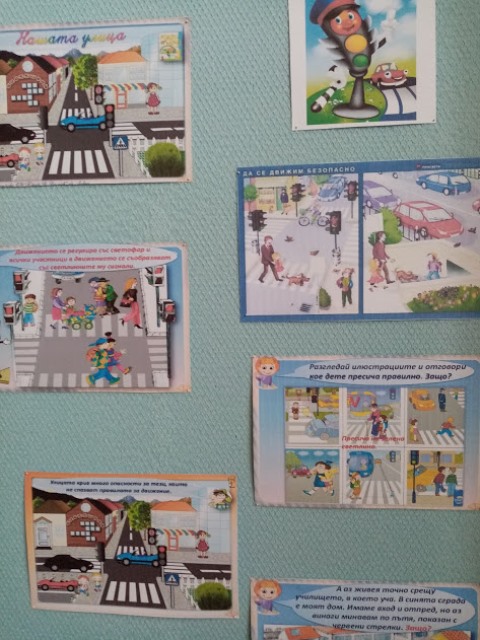 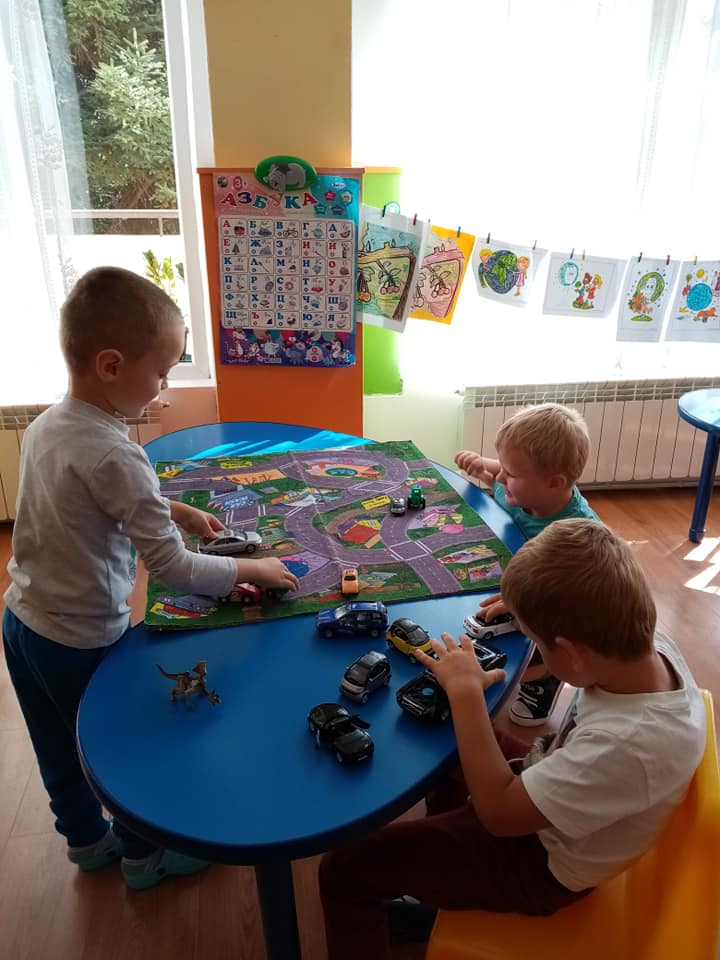 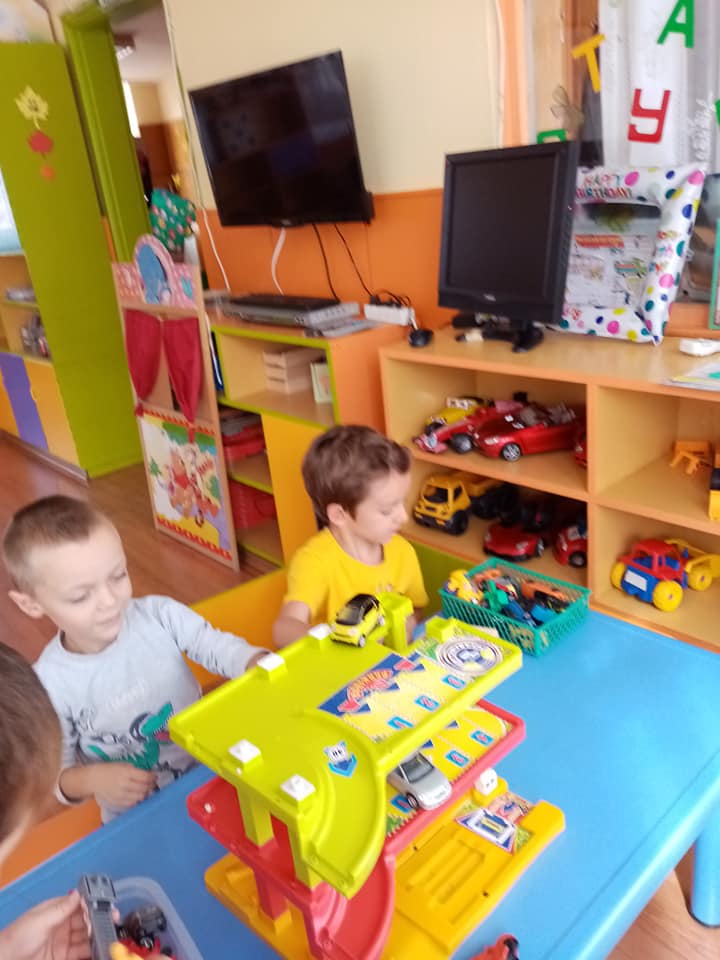 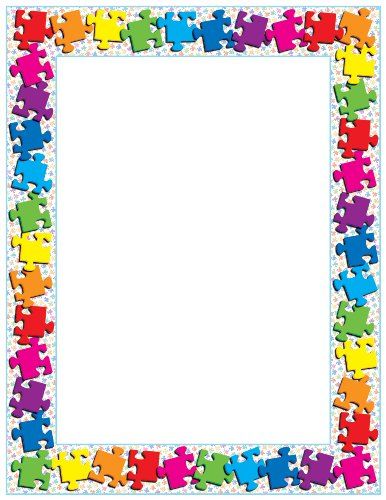 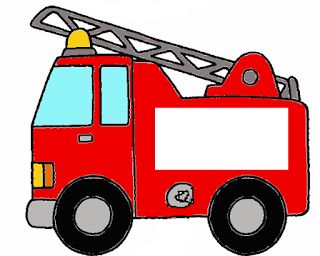 Пожарна безопасност
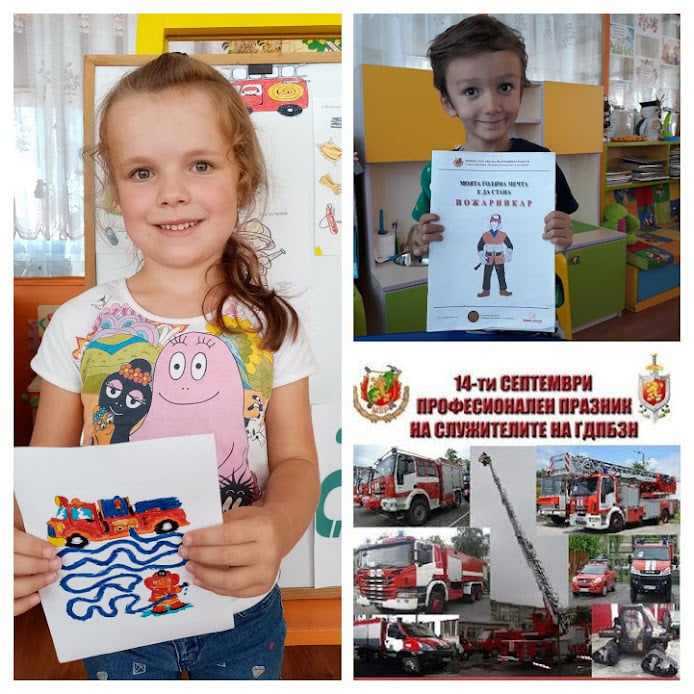 ПОЖАРНИКАР
Един е той за всички нас – 
смелият пожарникар!
Единствен той сред буйните 
огньове и бурните реки -
готов е той живота си
 да подари.
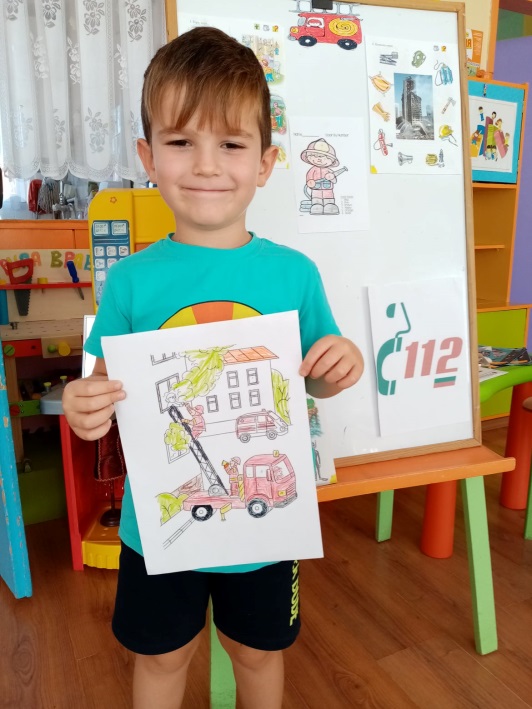 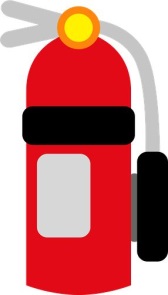 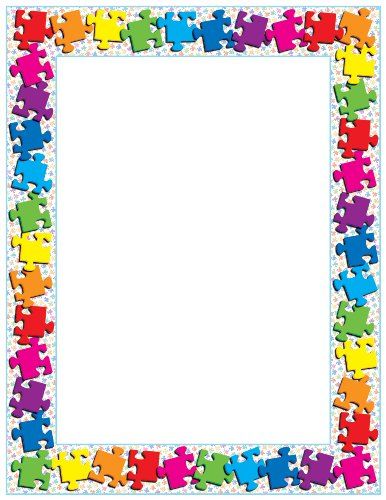 С България в сърцето
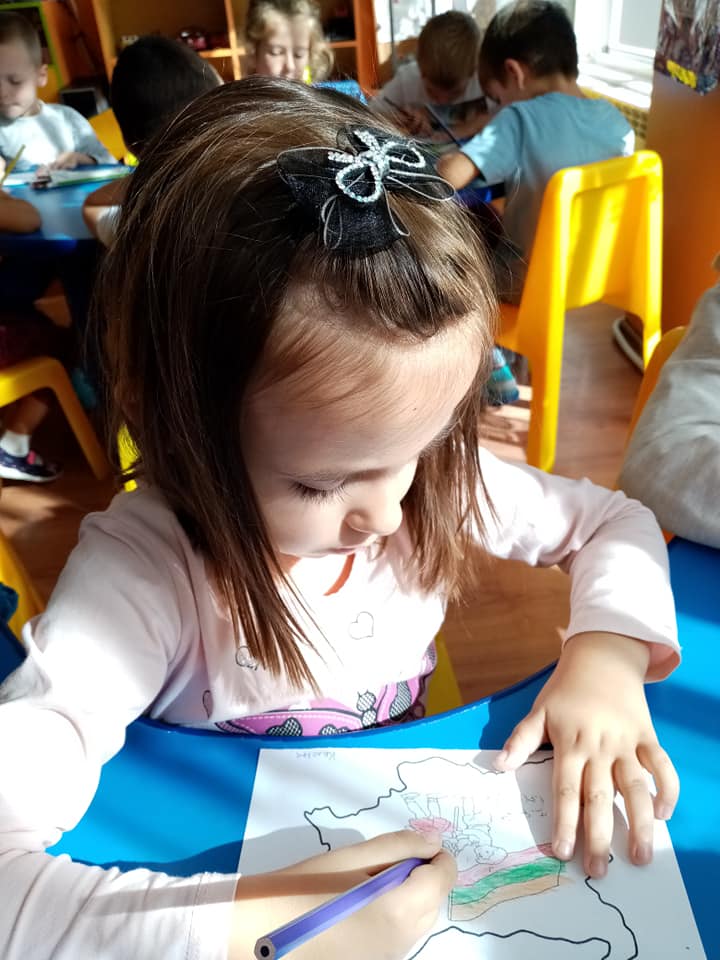 НА  ТЕБ,  БЪЛГАРИЙО  СВЕЩЕНА,ПОКЛАНЯМ  ПЕСНИ  СИ  СЕГА!НА  ТВОЙТЕ  РАНИ,  КРЪВ  БЕЗЦЕННА,НА  ТВОЙТА  ЖАЛОСТ  И  ТЪГА,НА  ТВОЙТЕ  СЪЛЗИ  И  ВЪЗДИШКИ,НА  ТВОЙТЕ  СТРАСТИ  И  ТЕГЛО
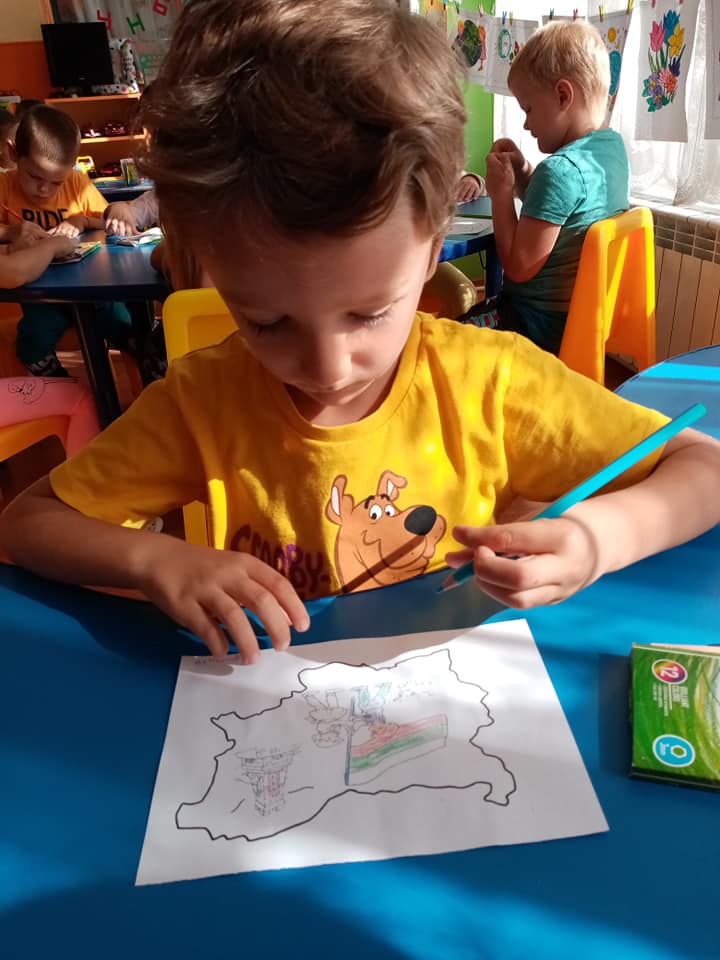 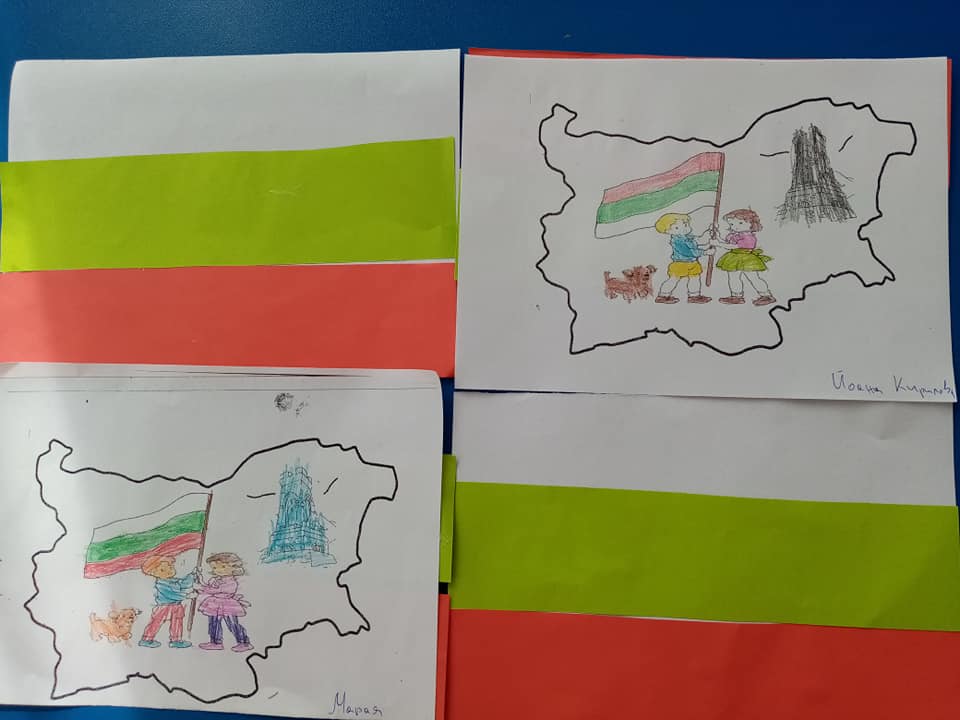 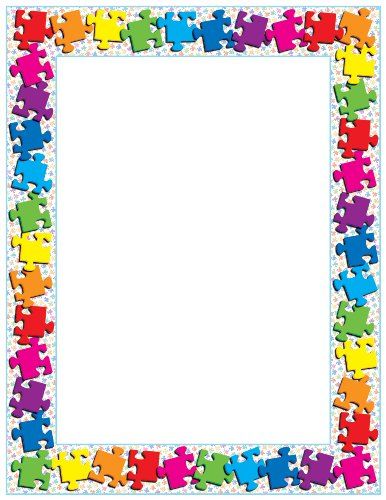 Учим, спортуваме и се забавляваме
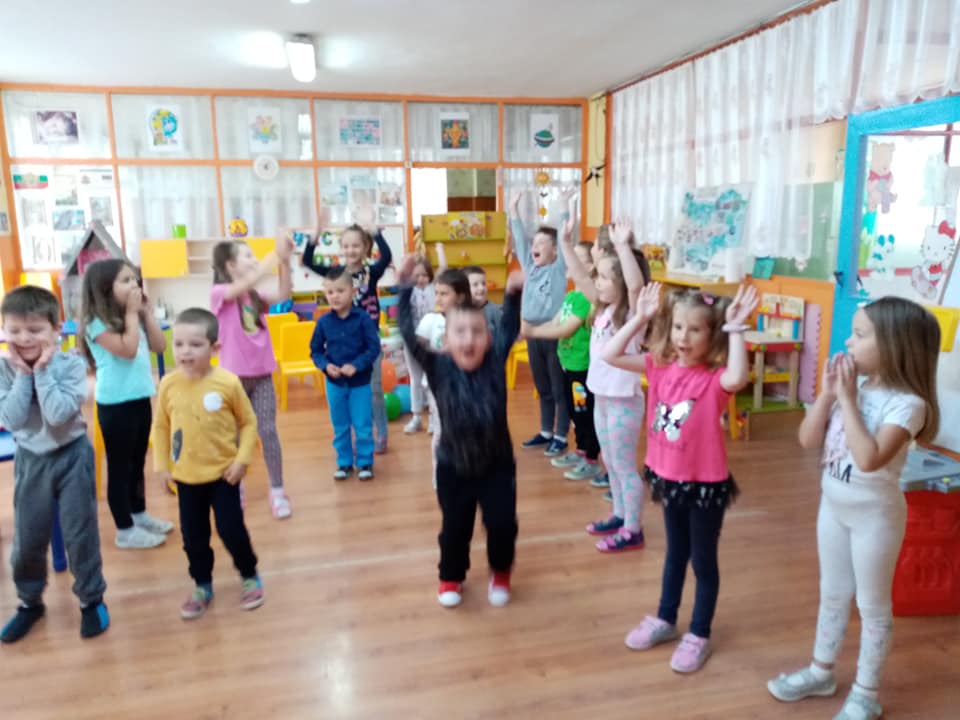 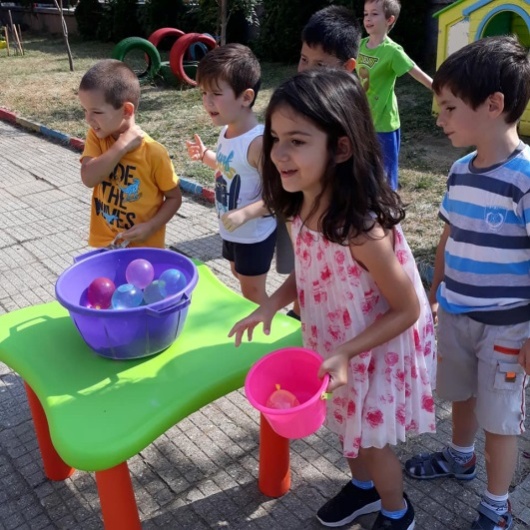 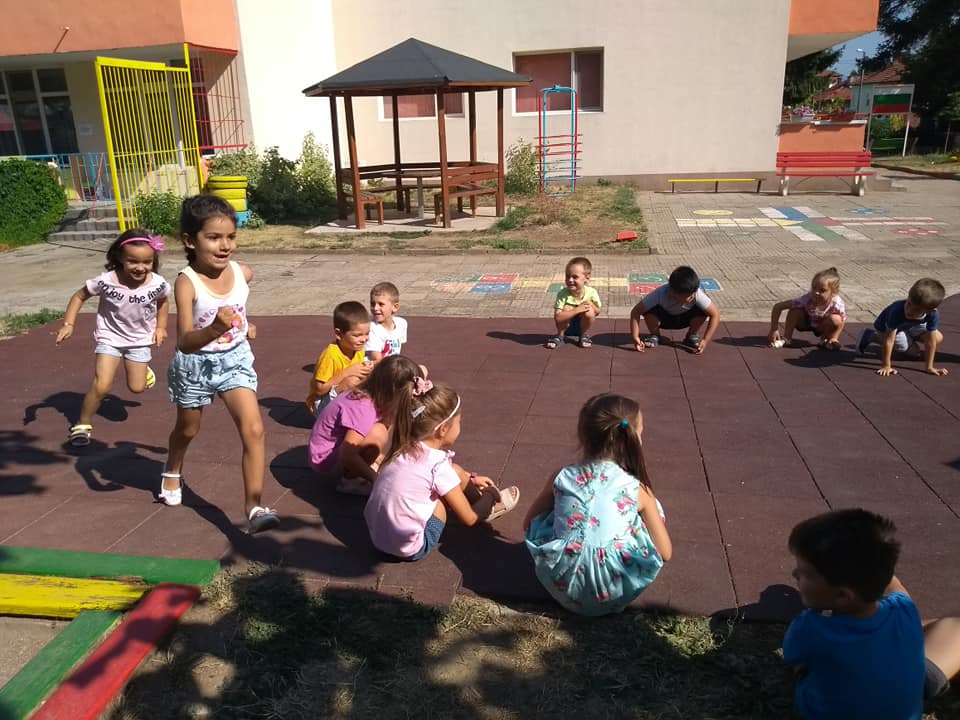 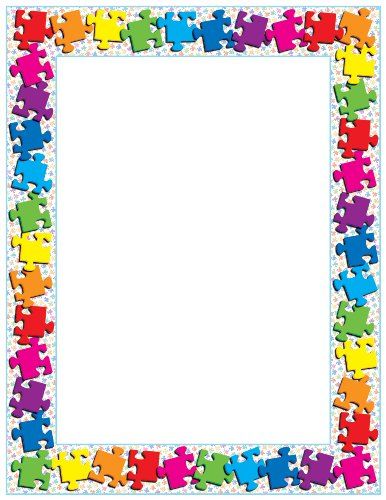 Ние сме деца на планетата Земя
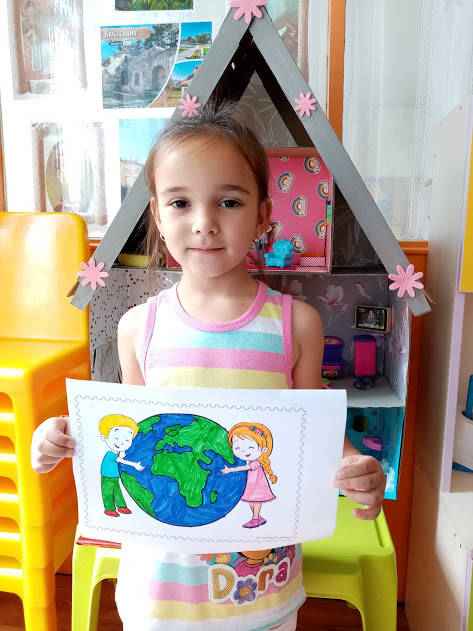 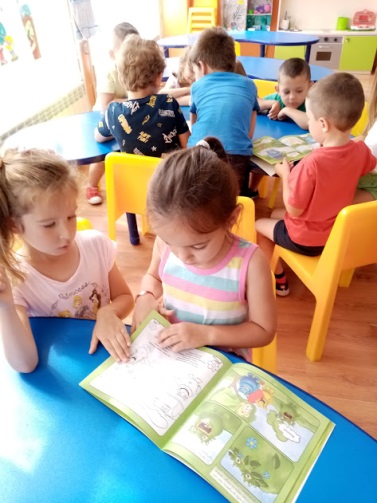 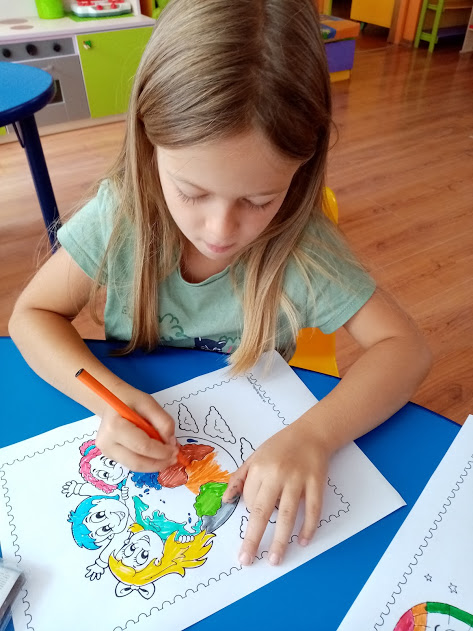 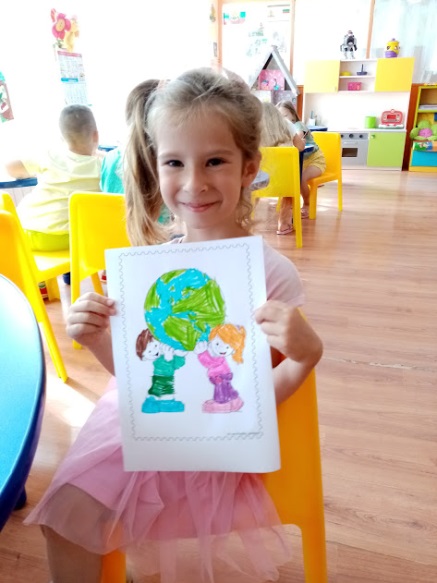 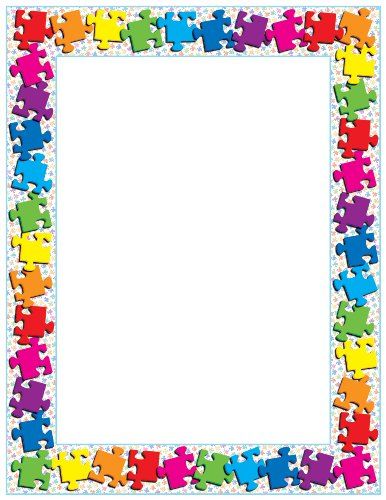 Рисуваме, апликираме, творим
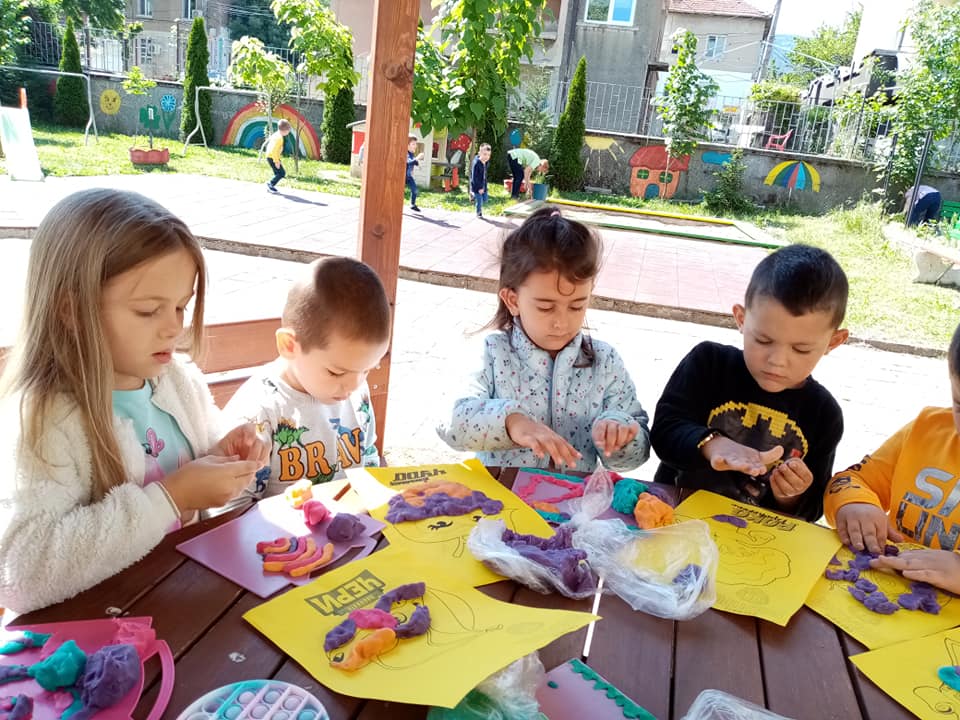 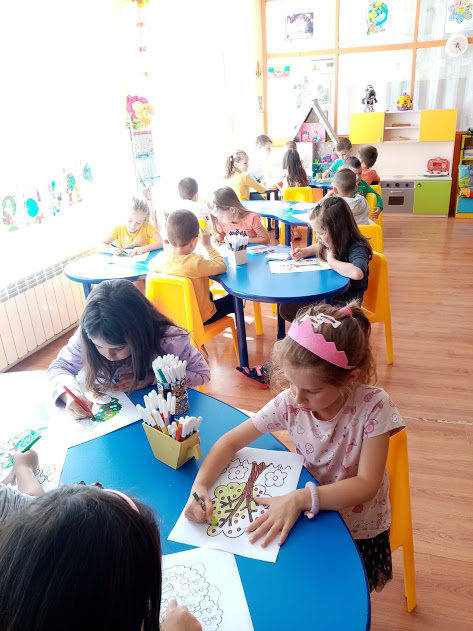 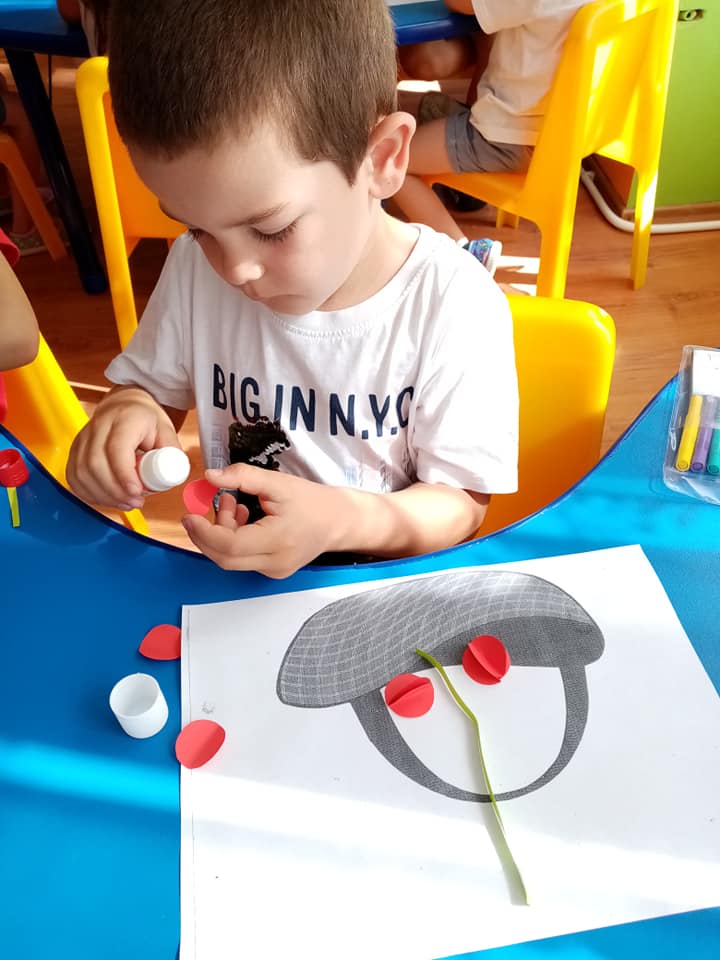 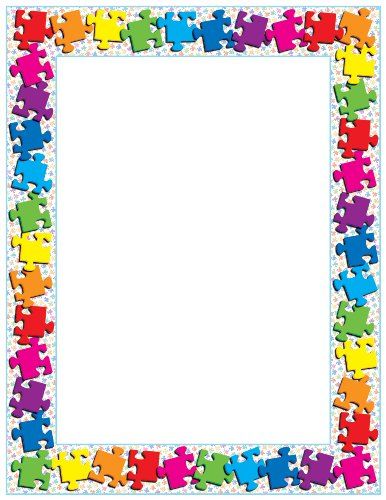 Градината  детска  е наш втори дом
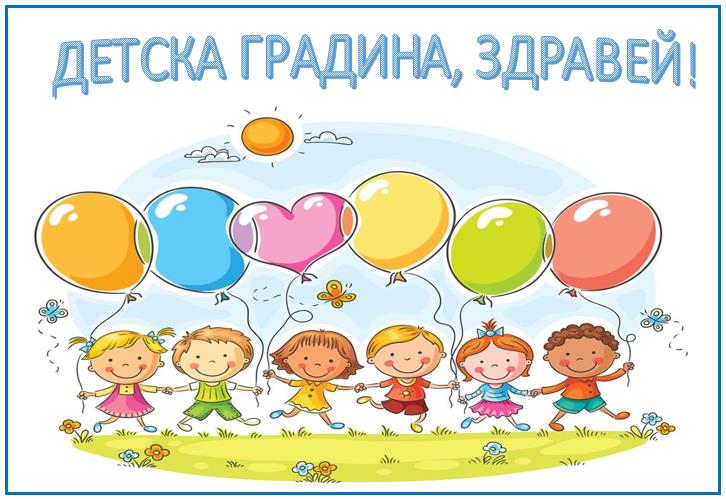 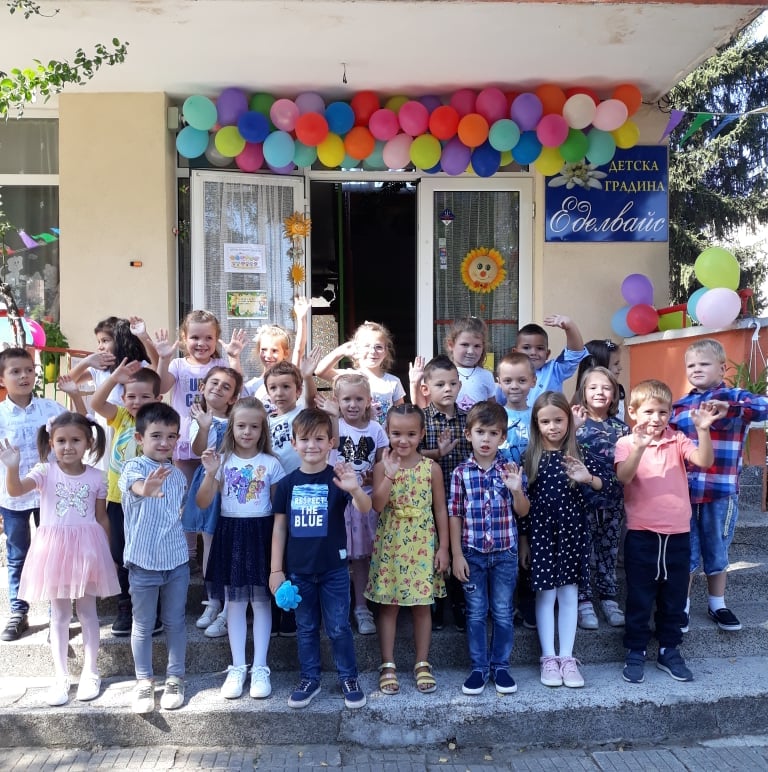 Чака ни нашата детска градина!
Ето ни идваме цяла дружина!
С мънички стъпки ситним в редици, 
утре ще бъдем и ний ученици!
Но още е рано, имаме време,  
преди да пораснем и ние големи!
Тук ще намерим игри и подслон,
 градината детска  е наш втори дом.
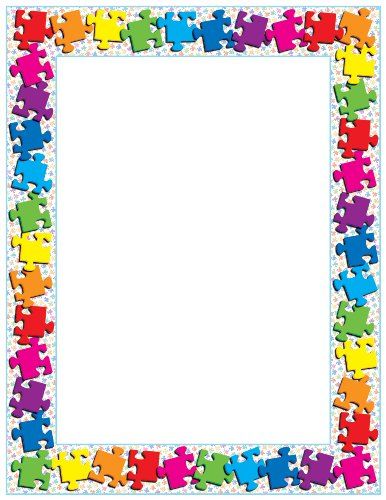 Разделяме с детската градина,
готови сме за първи клас!
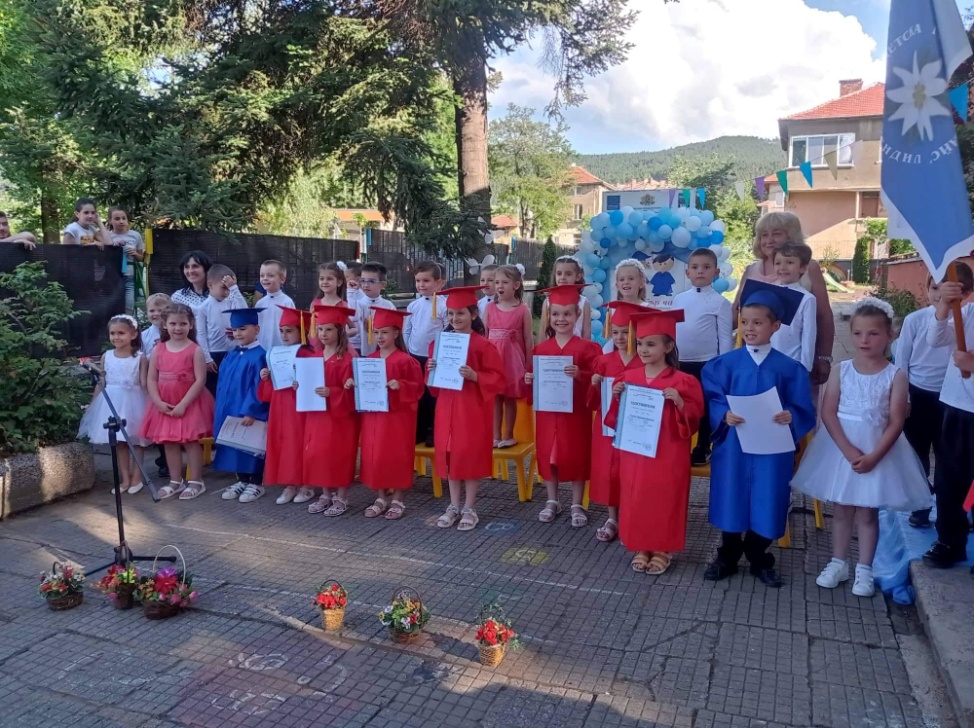 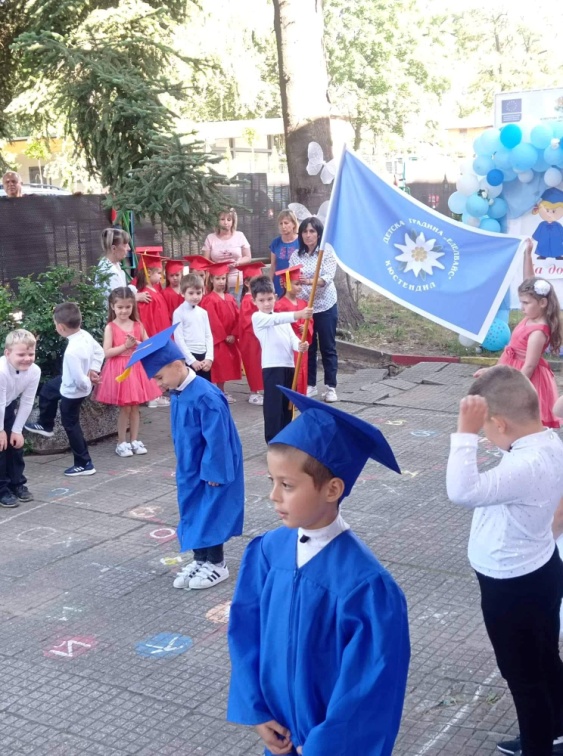 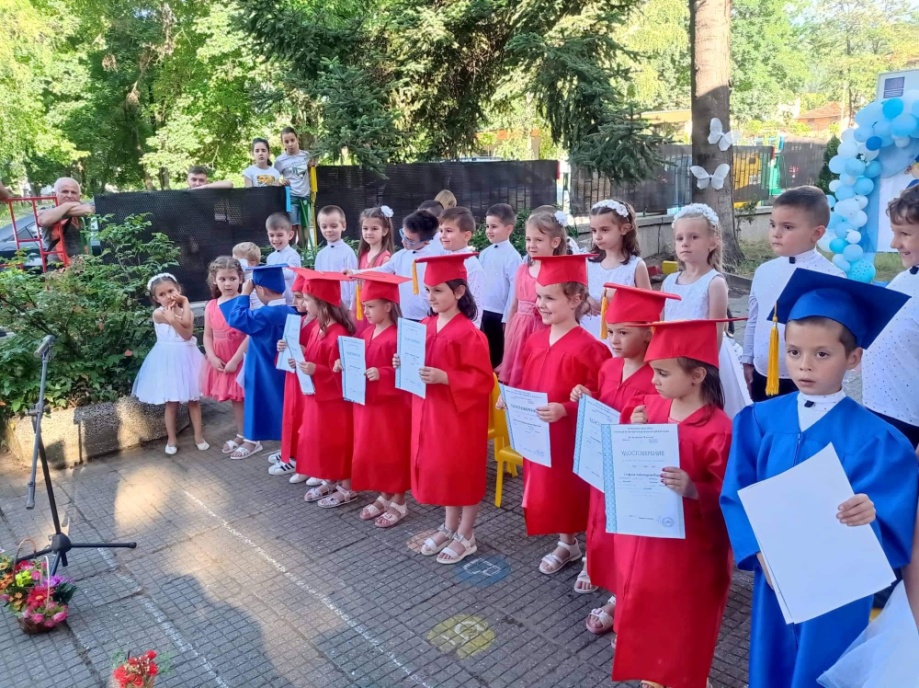 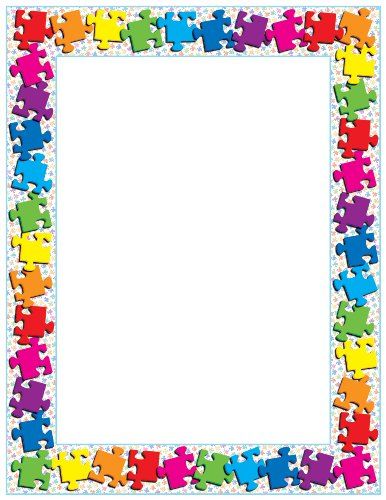 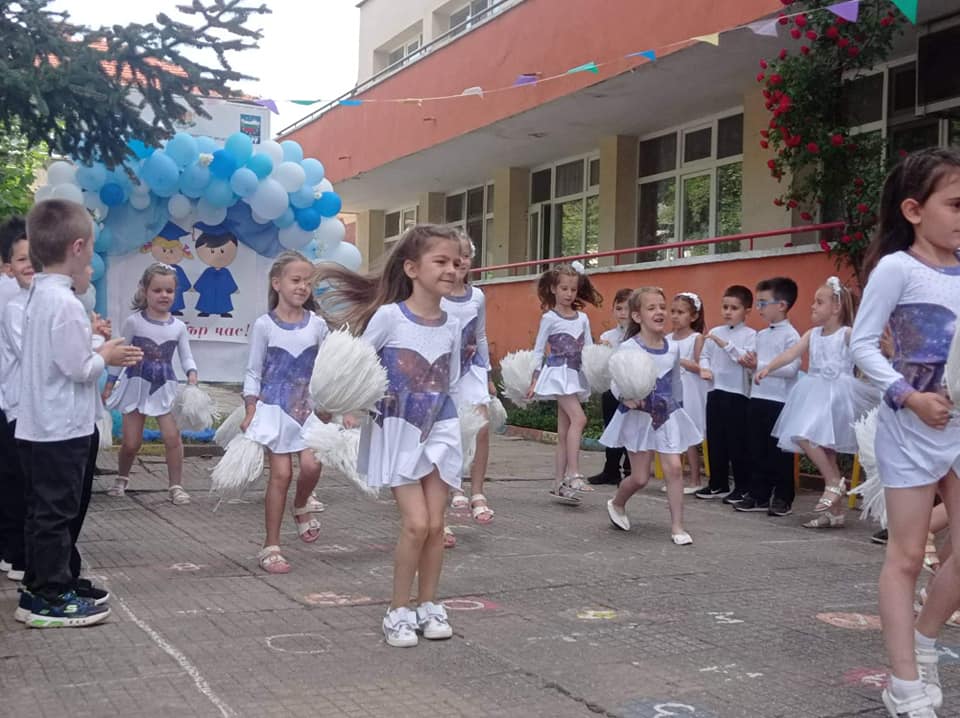 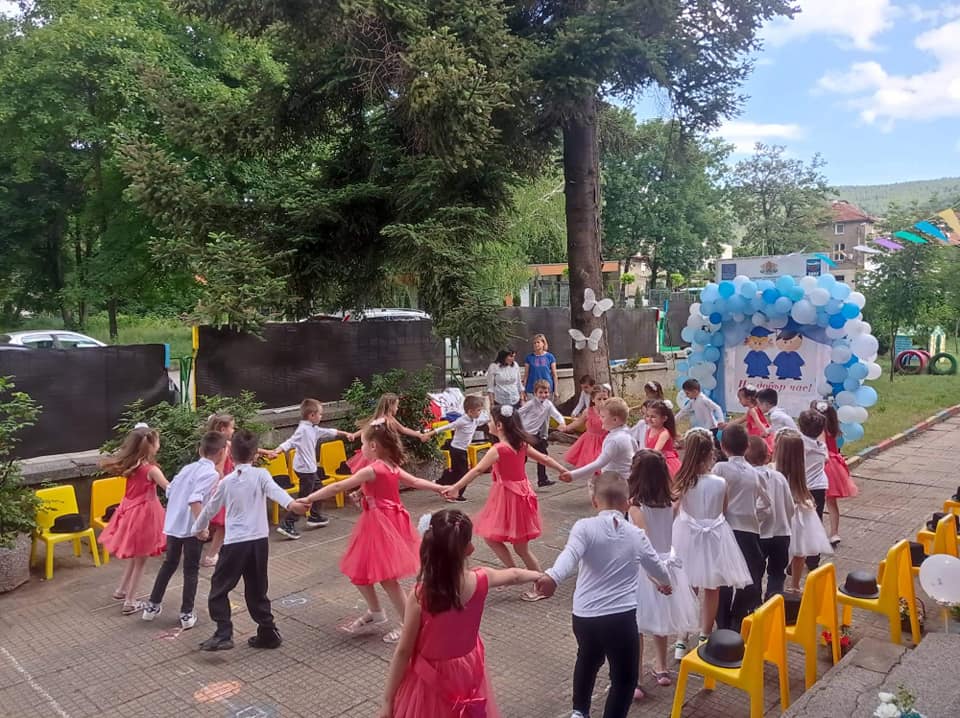 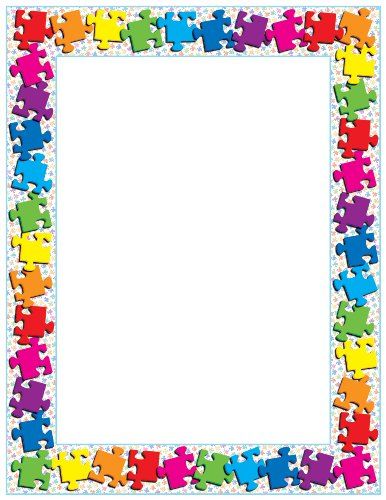 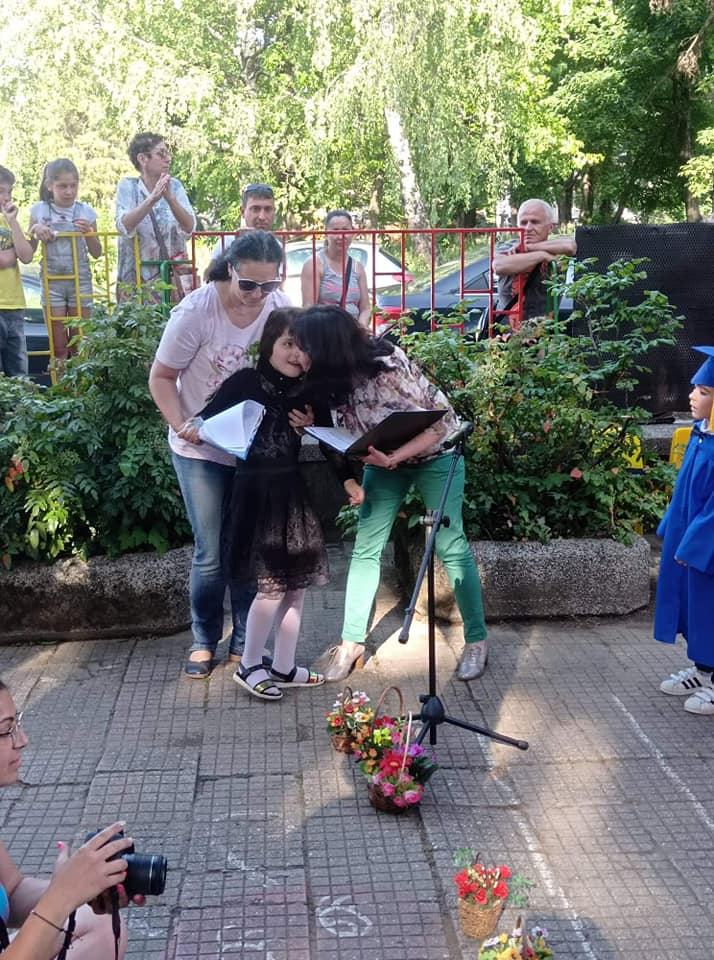 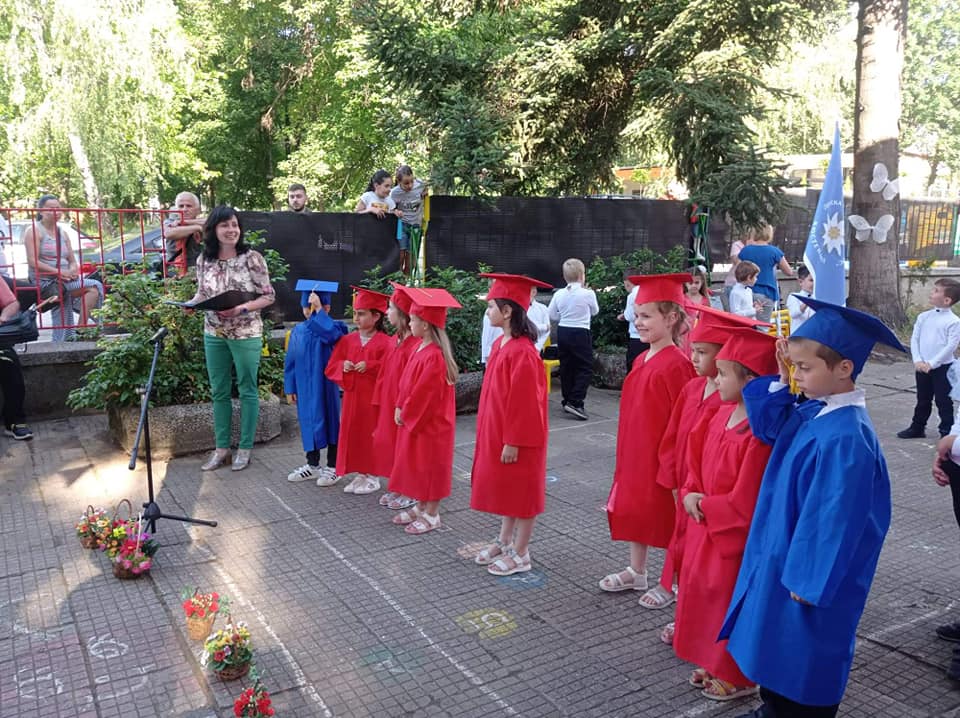